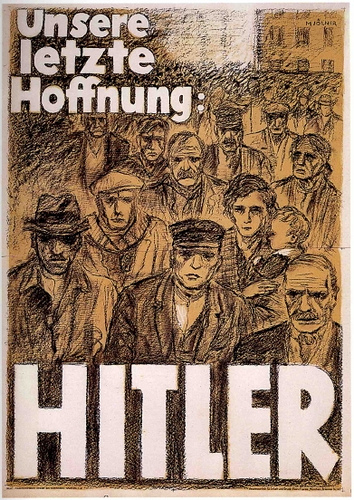 Het interbellumDuitsland: van democratie naar dictatuur
Tijd van wereldoorlogen
1900 – 1950
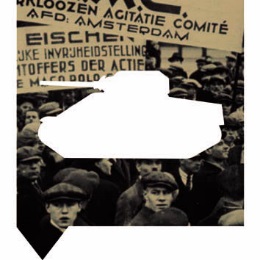 1918 – Weimarrepubliek
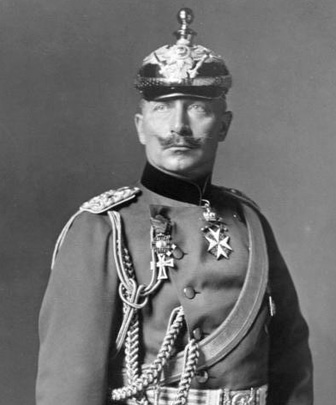 Einde Eerste Wereldoorlog
De VS stuurt heel veel soldaten 
In Duitsland breekt ook een revolutie uit
Veel soldaten en matrozen weigeren te vechten
Veel Duitsers willen van de keizer af
De keizer vlucht naar Nederland
Oorlog is een verloren zaak voor Duitsland
Wapenstilstand
11 november 1918 om 11:00 uur
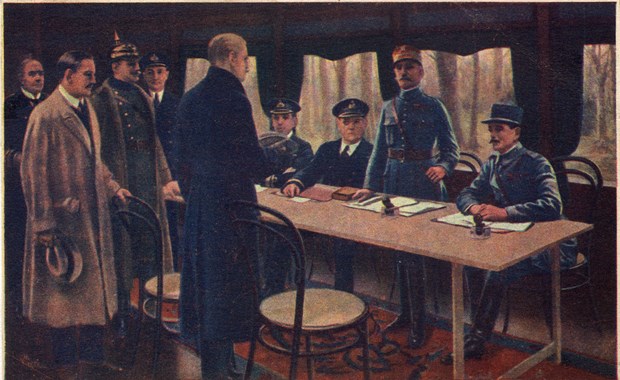 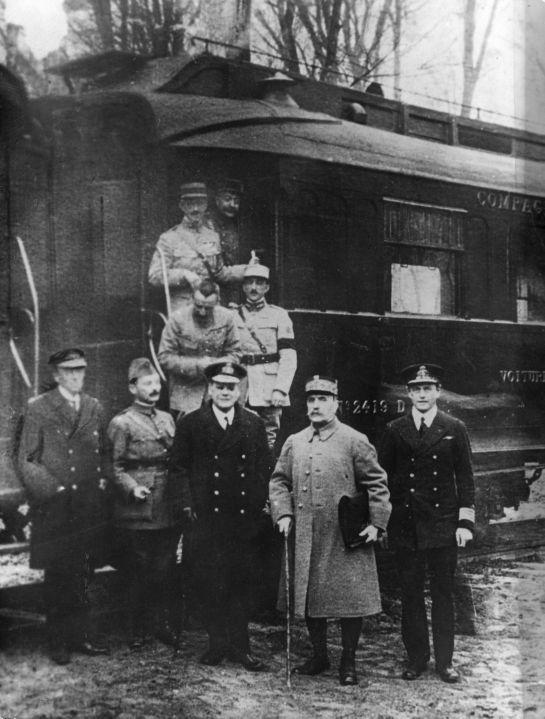 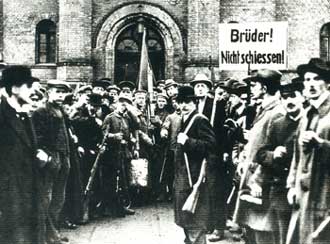 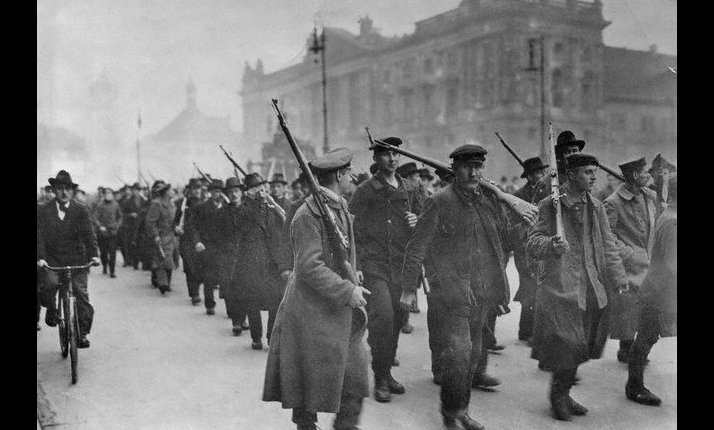 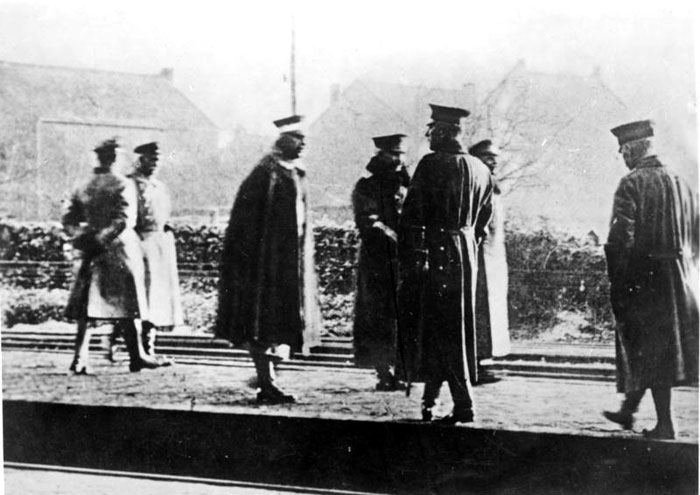 1918 – Weimarrepubliek
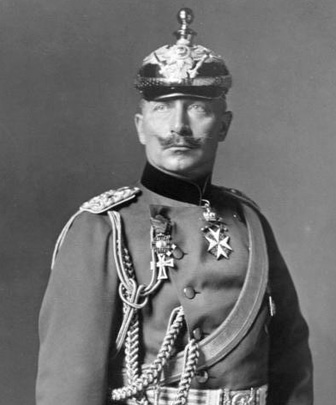 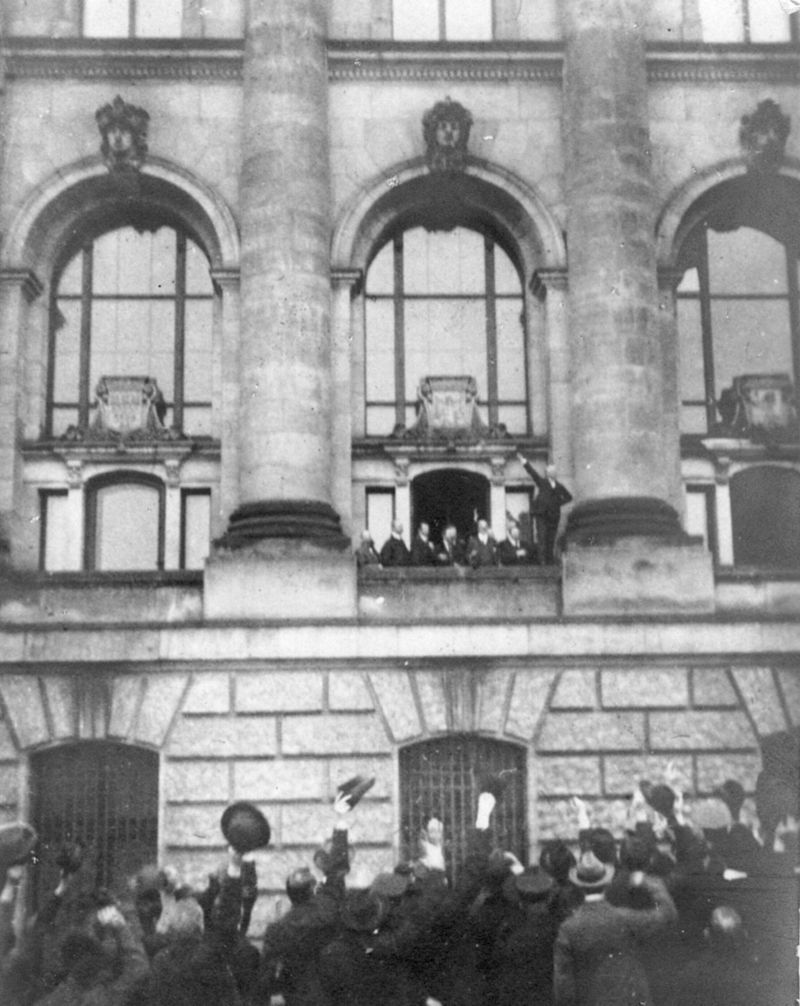 Geen keizerrijk meer
Duitsland moet een democratie worden
Duitsland moet een republiek worden
 Weimarrepubliek
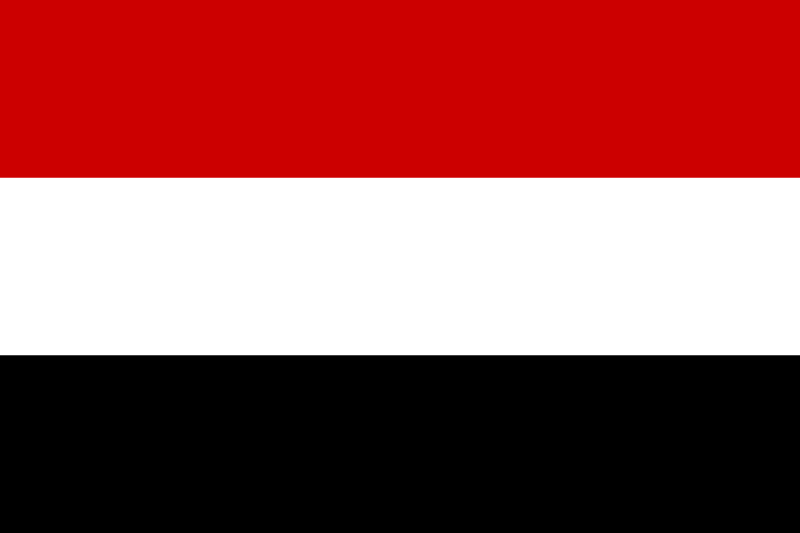 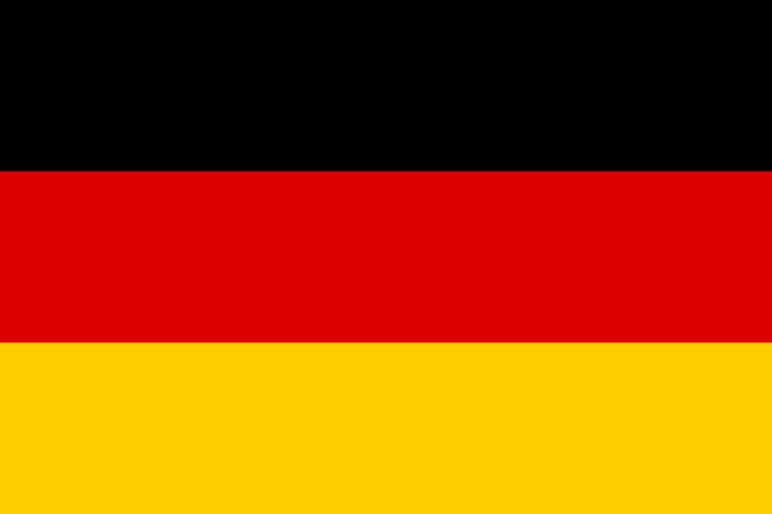 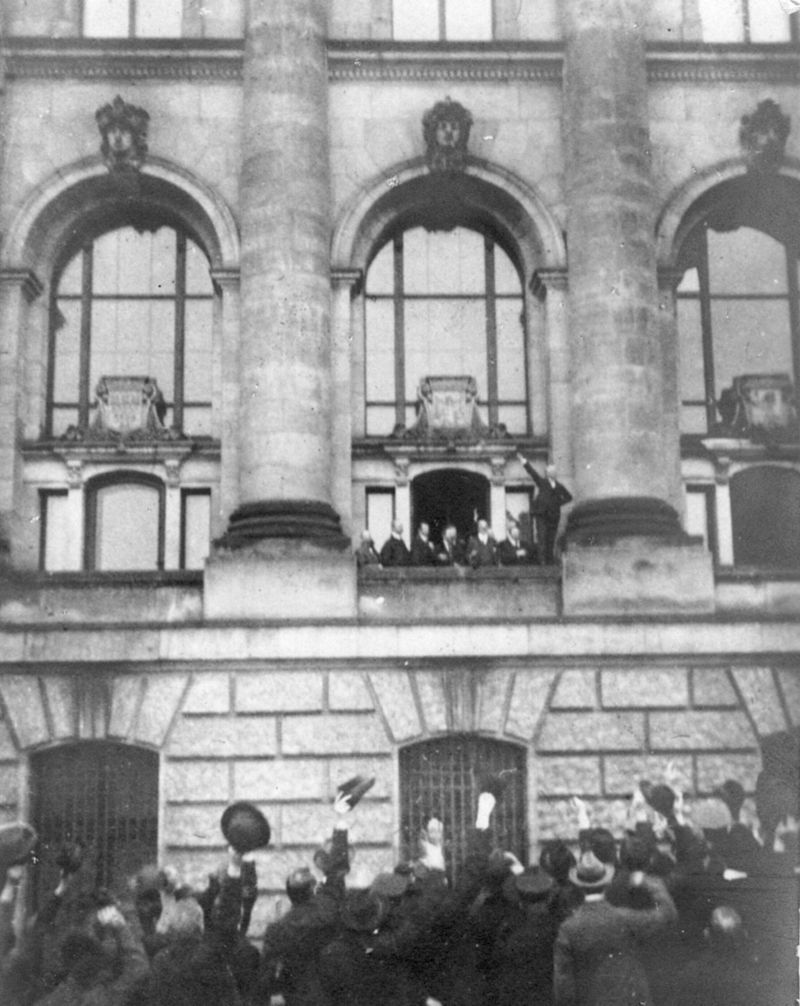 1918 – Weimarrepubliek
Vanaf begin: onder druk en niet populair
Eerste Wereldoorlog: veel problemen
Verdrag van Versailles
Werkloosheid 
Heimwee naar het keizerrijk
Dolkstootlegende 
Weimarrepubliek kreeg de schuld
Democratie kreeg de schuld
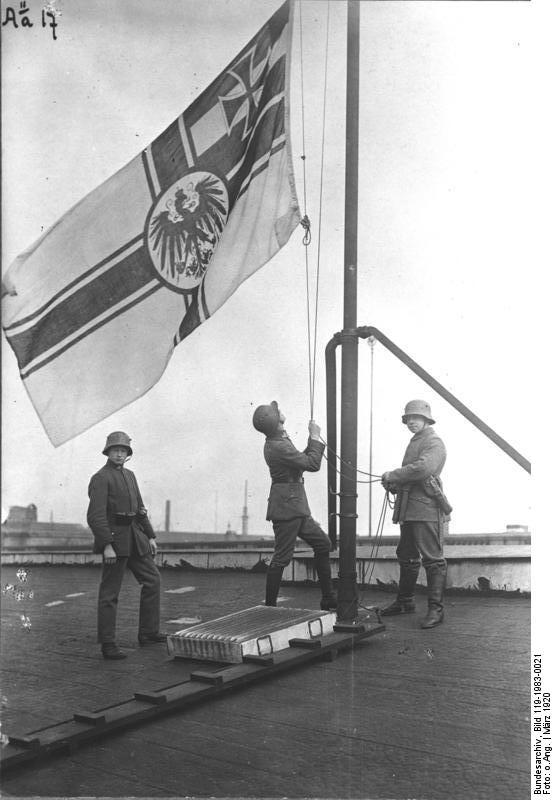 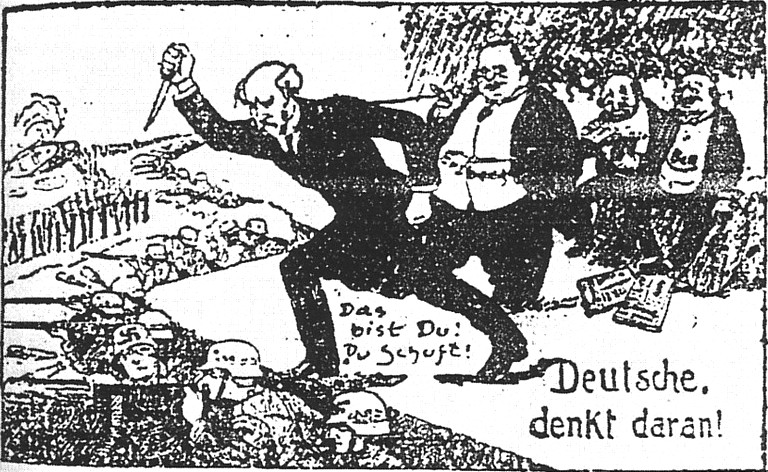 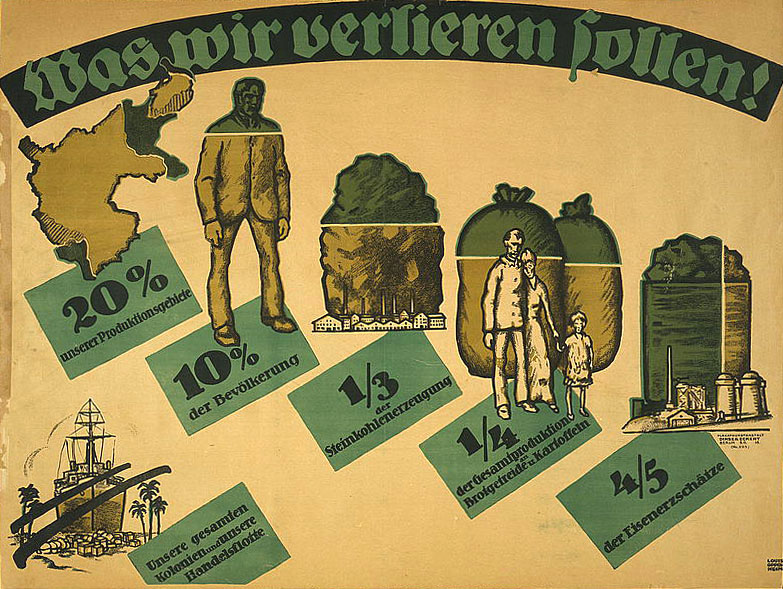 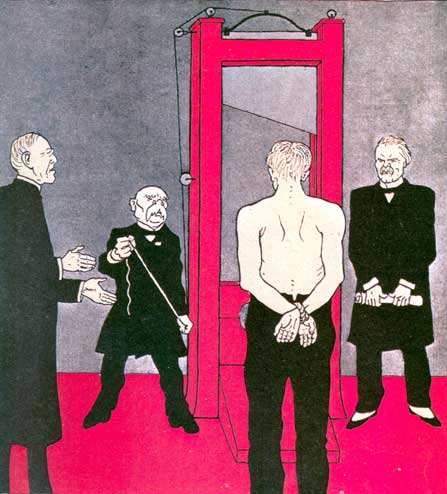 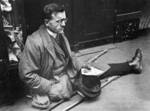 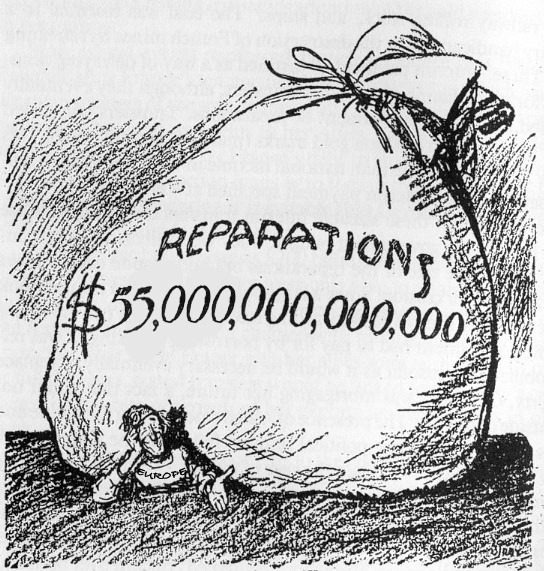 1918 – Weimarrepubliek
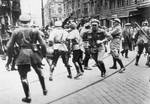 Knokploegen in de straten
Links: gelijkheid (communisten)
Rechts: orde en gezag (nationalisten, militaristen) 
Chaos in de grote steden
Roep om een sterke regering
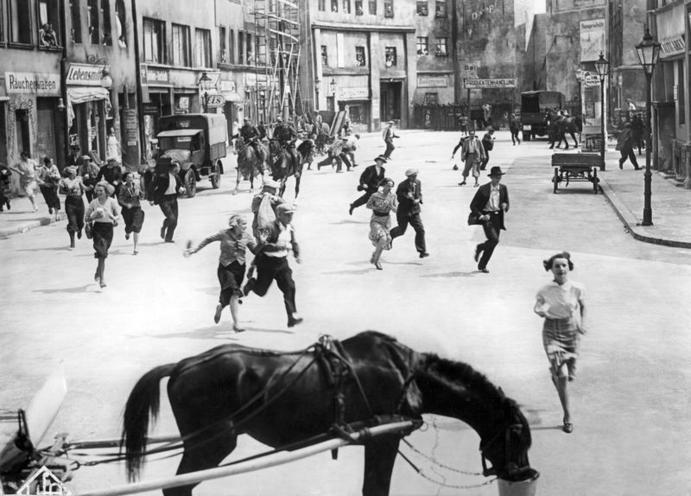 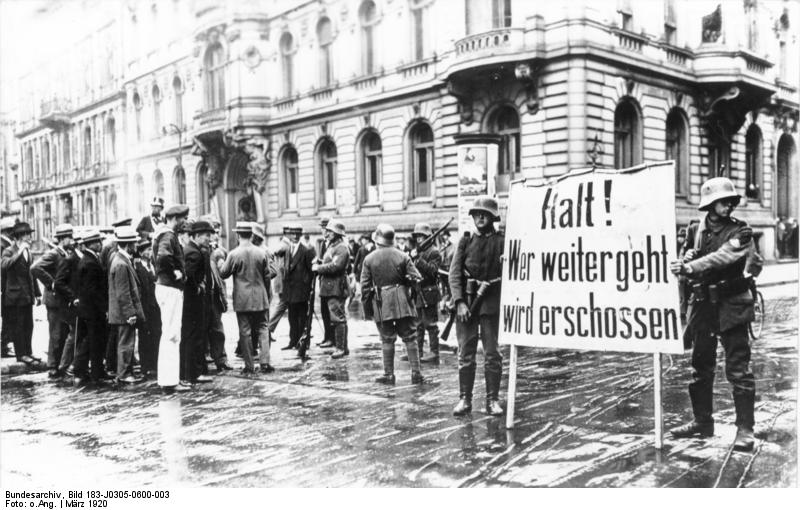 1923 – crisis in Duitsland
Duitse regering zit in geldnood
Herstelbetalingen worden gestopt
Frankrijk bezet Ruhrgebied 
= belangrijk Duits industriegebied
Duitsland produceert minder
Nog minder geld voor de Duitse economie
Duitse arbeiders gaan staken
Duitsland produceert minder
Nog minder geld voor de Duitse economie
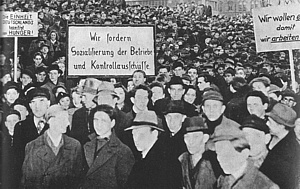 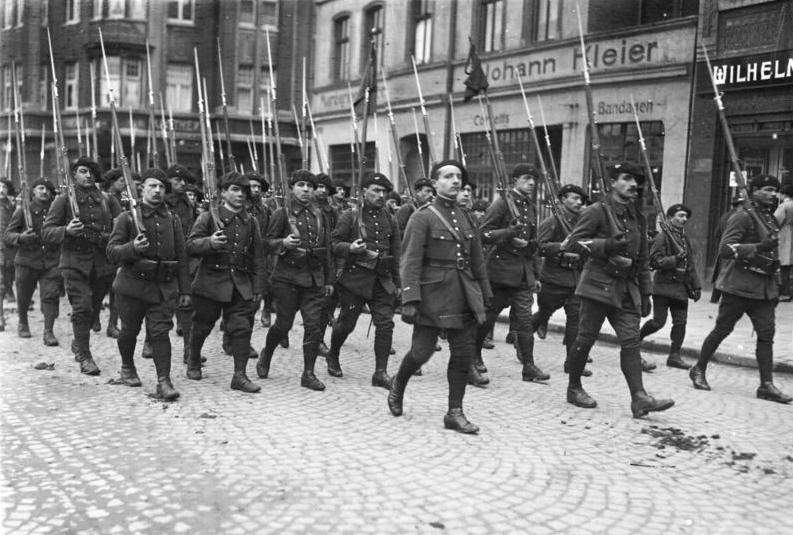 Hyperinflatie
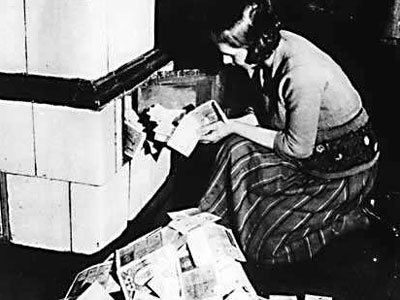 Duitse regering gaat geld bijdrukken
Inflatie = geld wordt minder waard
Hyperinflatie = geld is bijna niets meer waard
Inflatie van bijna 800 miljoen procent!!!
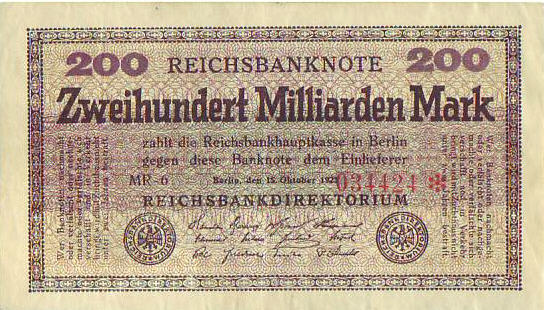 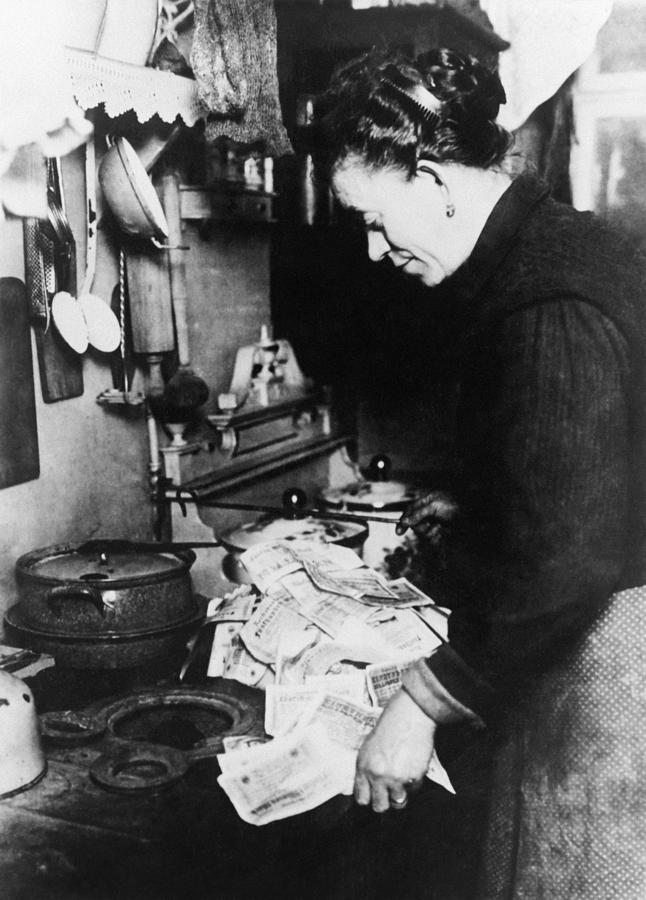 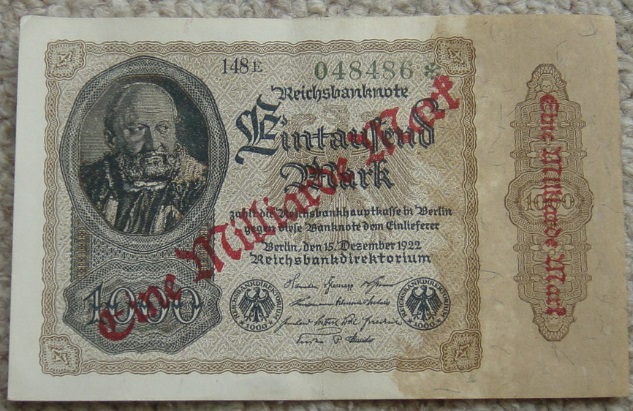 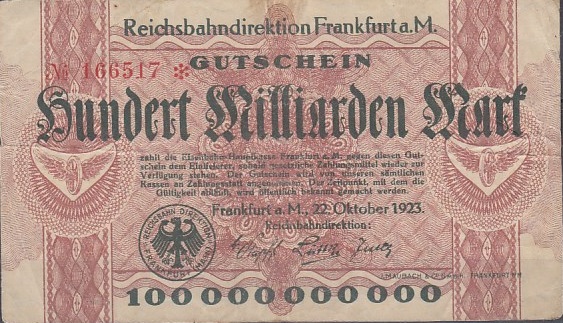 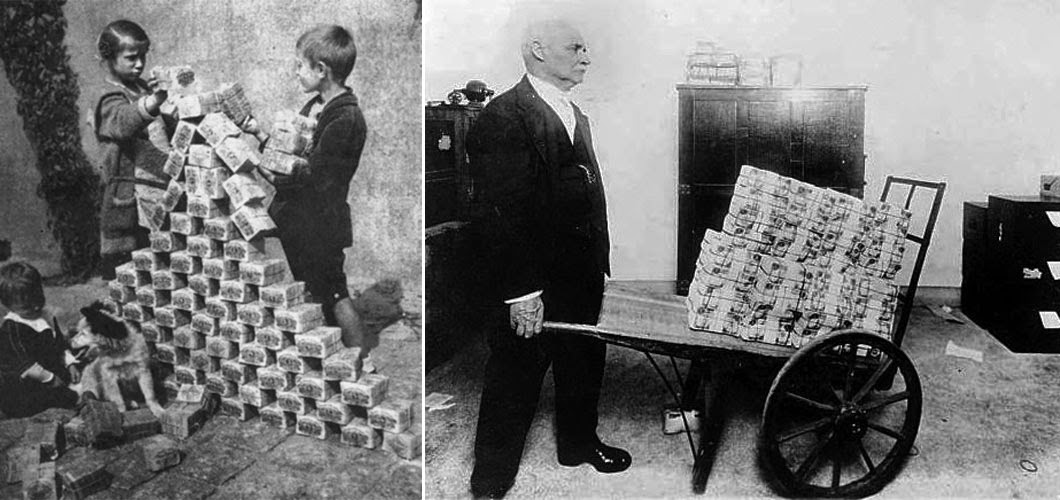 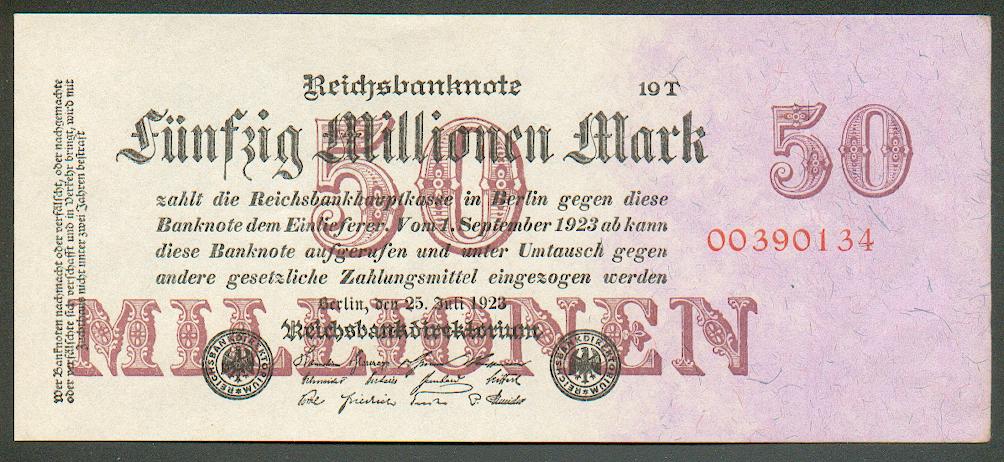 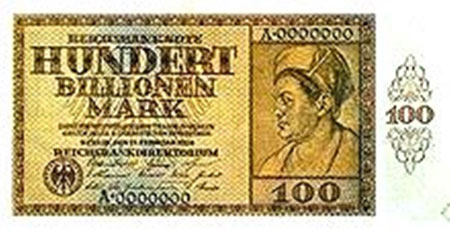 1924 – herstel van de economie
Herstelbetalingen worden verlaagd
VS gaan Duitsland geld lenen
Herstelbetalingen kunnen weer gedaan worden 
Duitse fabrieken kunnen weer produceren
Duitsers en Fransen kopen meer producten uit de VS
Economie beter in Duitsland en de VS
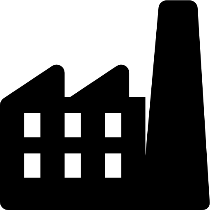 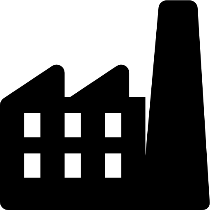 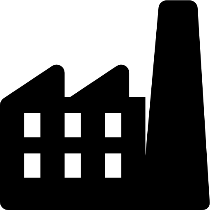 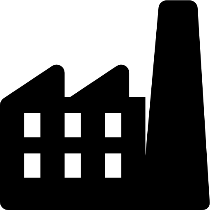 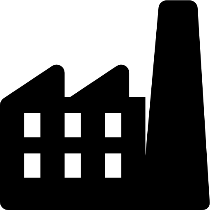 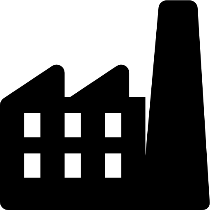 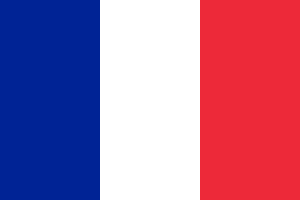 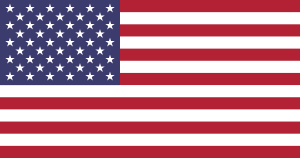 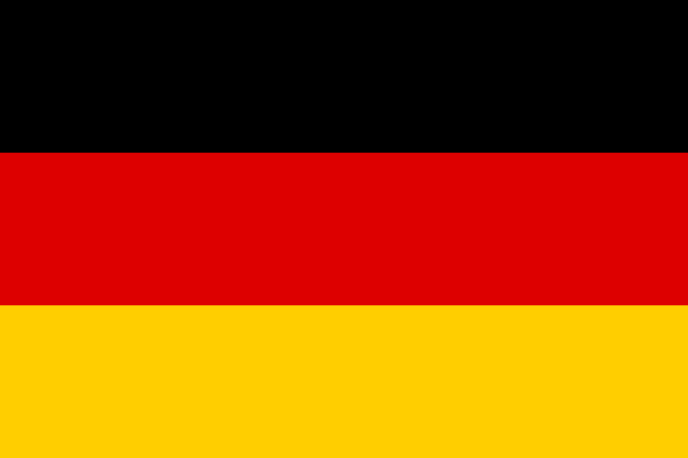 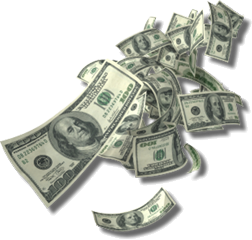 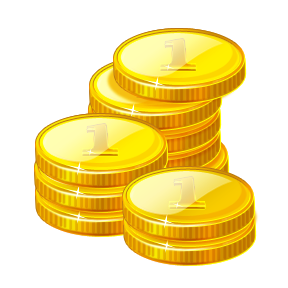 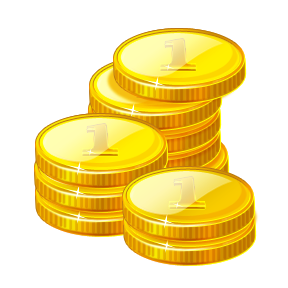 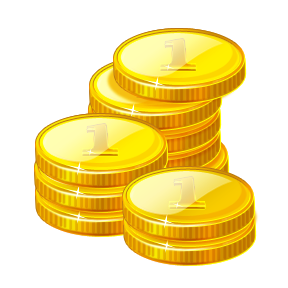 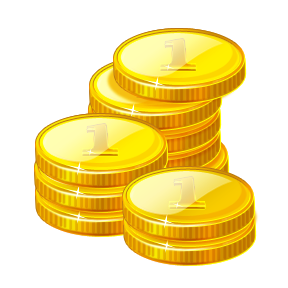 1929 – De Grote Crisis
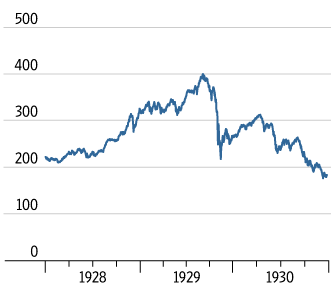 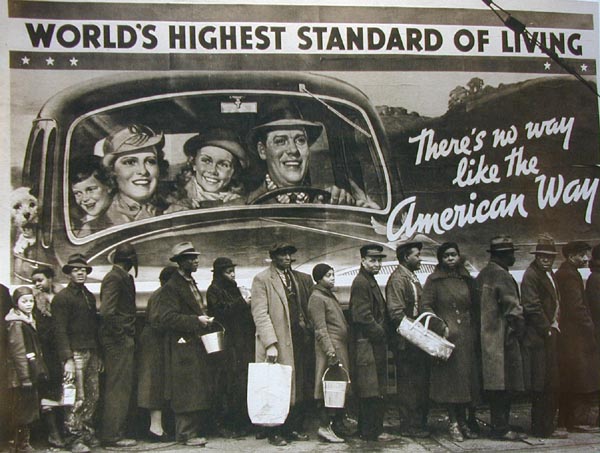 Wall Street Crash
Aandelencrisis 
Mensen zijn hun geld kwijt
Bedrijven gaan failliet
Crisis in de VS  crisis in Duitsland
Geen leningen meer
Leningen moeten meteen terugbetaald
Geen Duitse producten meer gekocht!
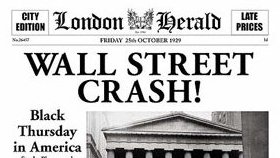 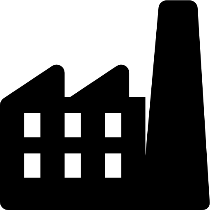 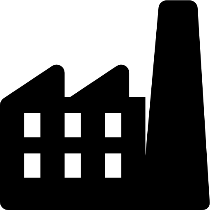 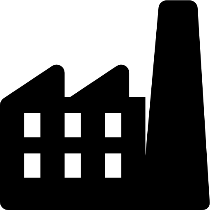 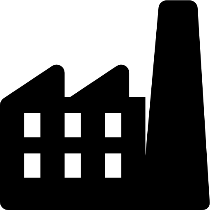 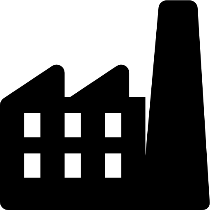 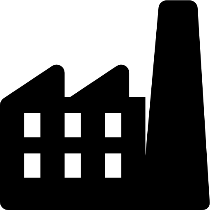 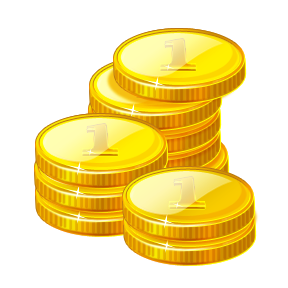 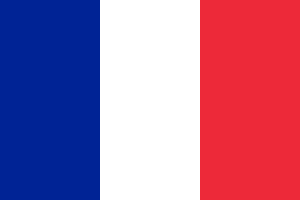 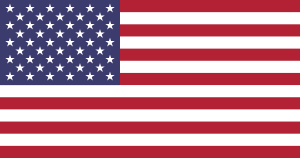 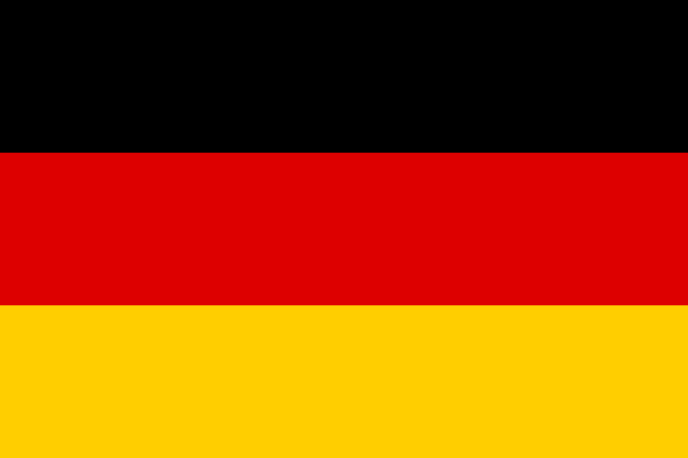 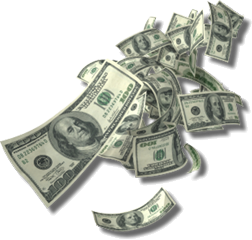 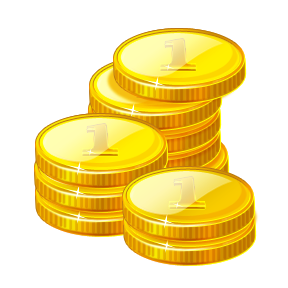 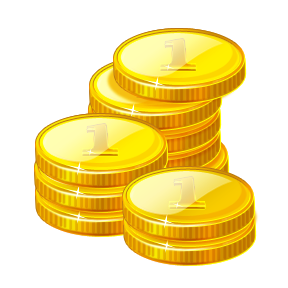 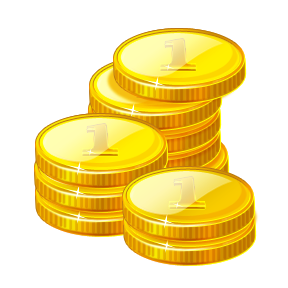 Geen herstelbetalingen aan Frankrijk
Frankrijk kan geen producten kopen uit Duitsland en de  VS
Leningen aan Duitsland onmiddellijk terugbetalen
Duitsland kan geen producten kopen uit de  VS
Crisis in VS  geen leningen meer aan Duitsland
1929 – De Grote Crisis
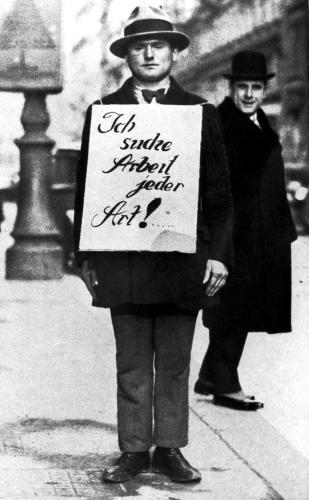 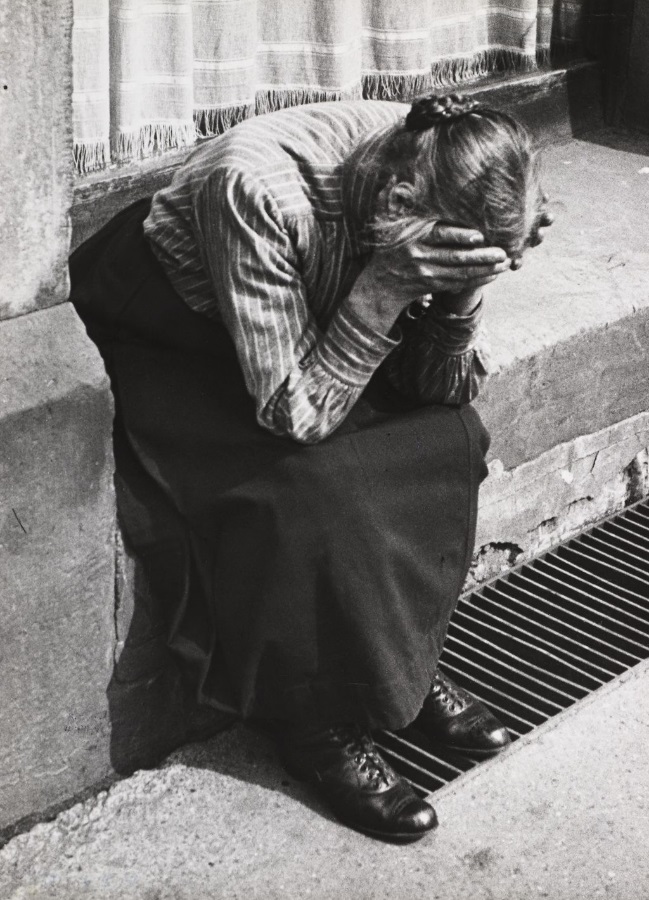 Crisis komt hard aan in Duitsland
Opnieuw hoge inflatie
Enorme werkeloosheid
Geen geld voor armoedebestrijding
Veel mensen zien geen toekomst meer
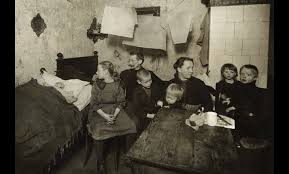 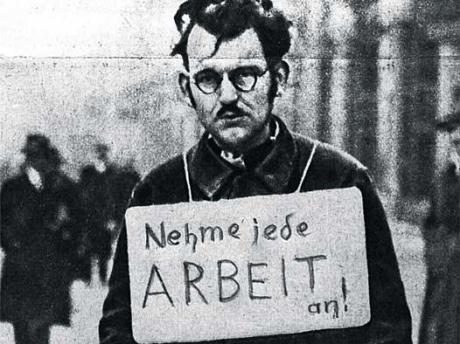 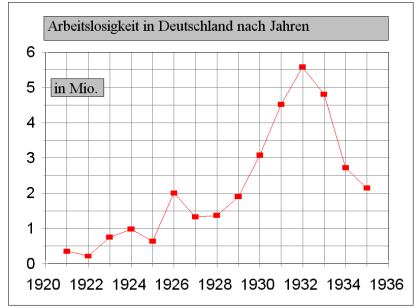 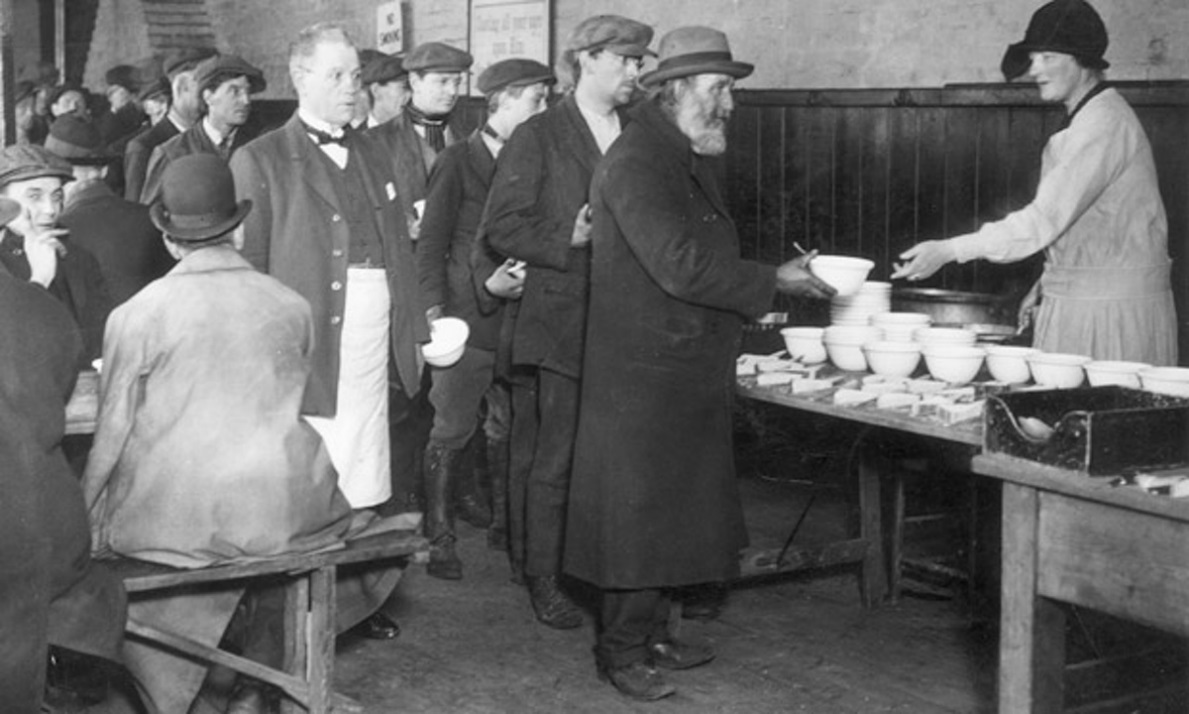 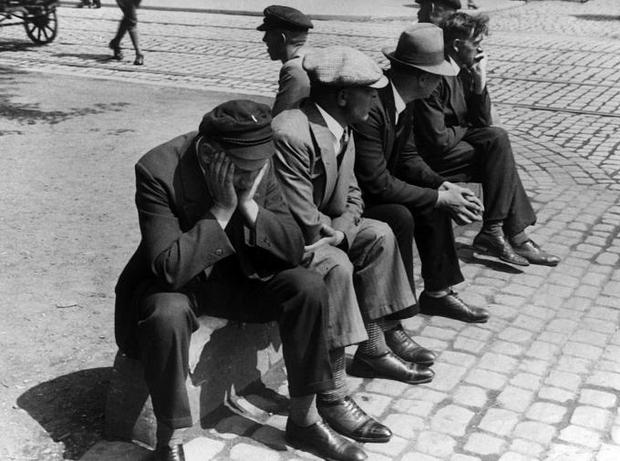 30 %
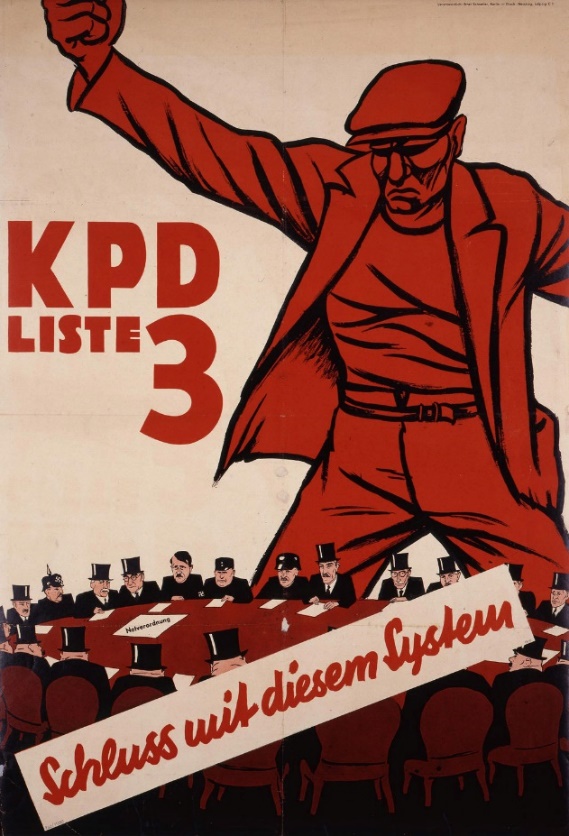 1929 – De Grote Crisis
Economische crisis in Duitsland
Het volk is ontevreden
Geen vertrouwen in de regering
Geen vertrouwen in de democratie
Geen vertrouwen in de Weimarrepubliek
Roep om een sterke leider
Communisten 
Nationaalsocialisten
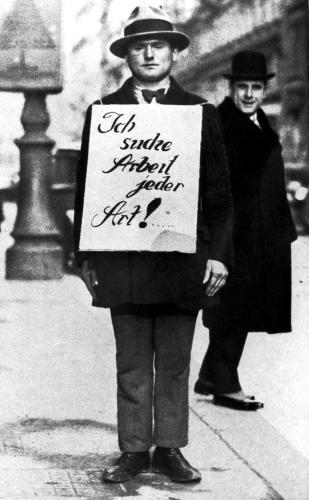 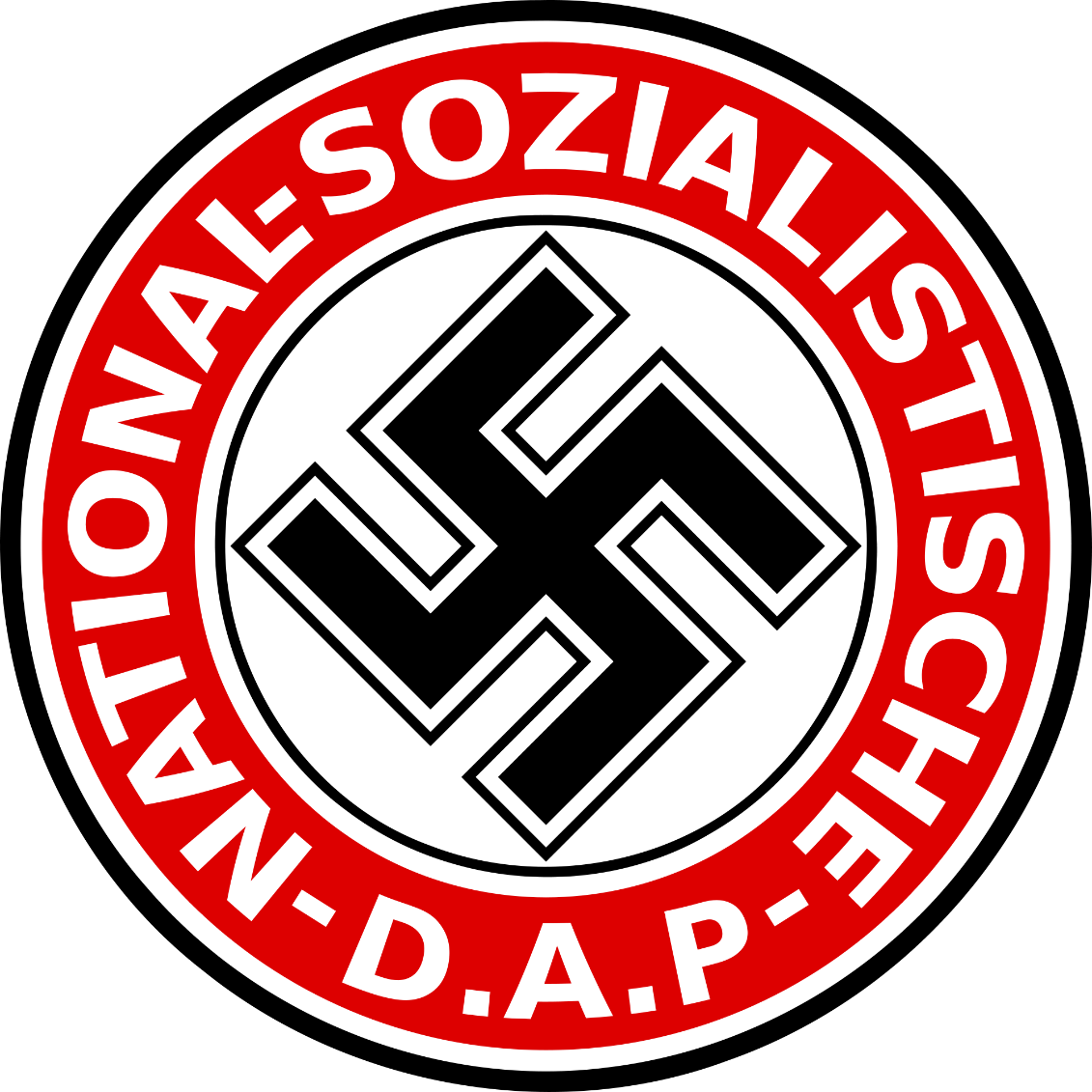 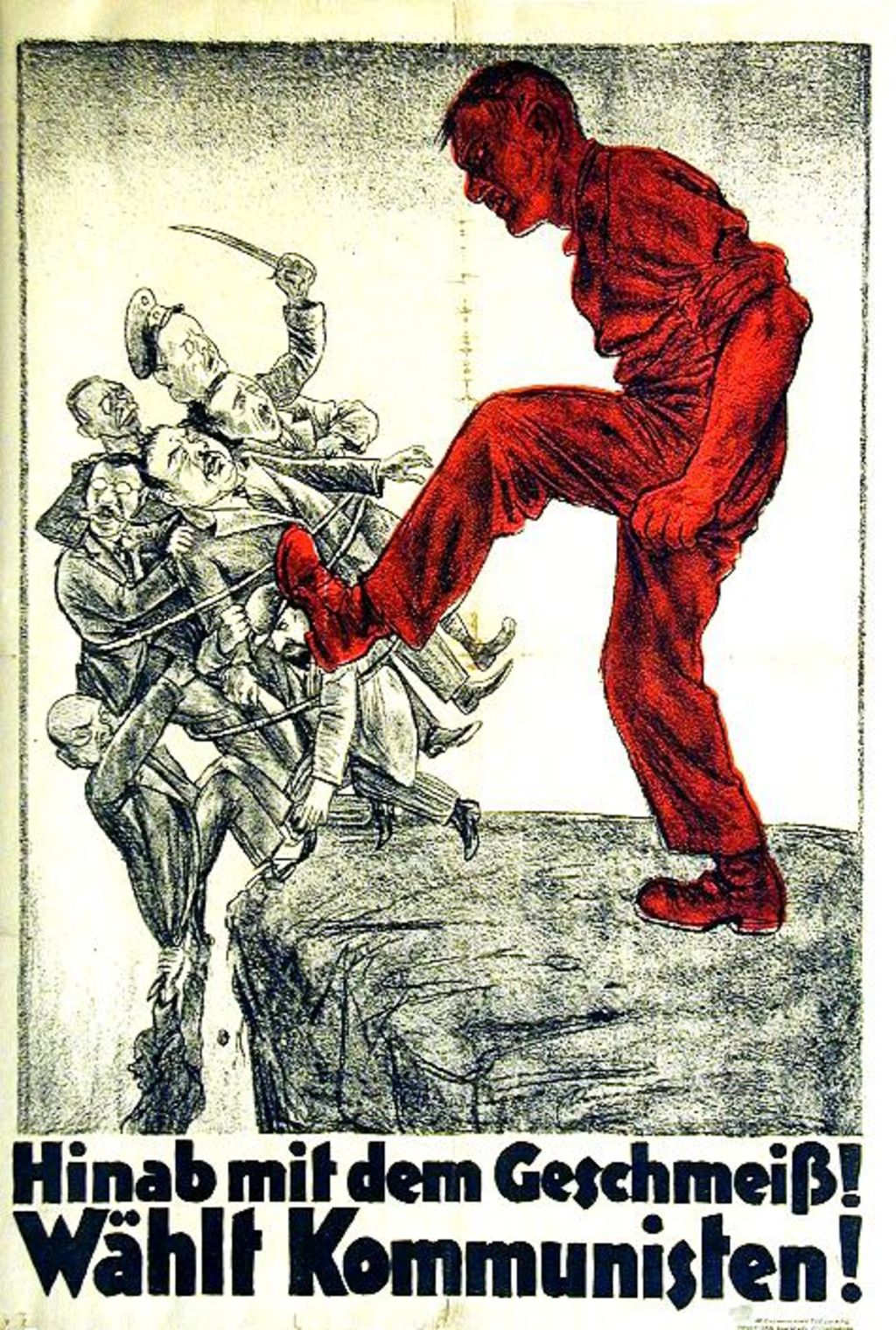 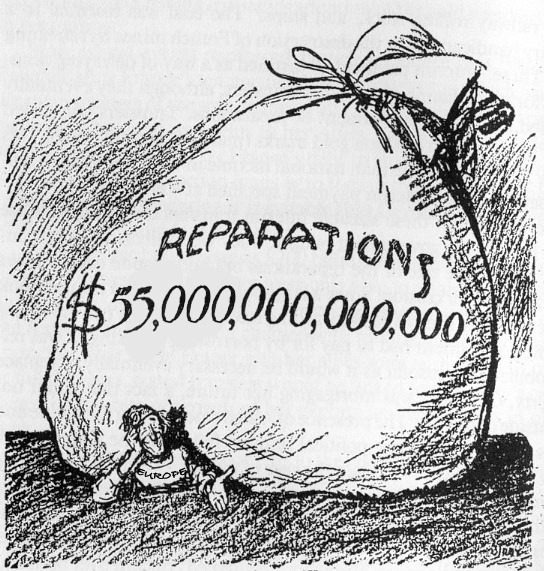 Nationaalsocialisme
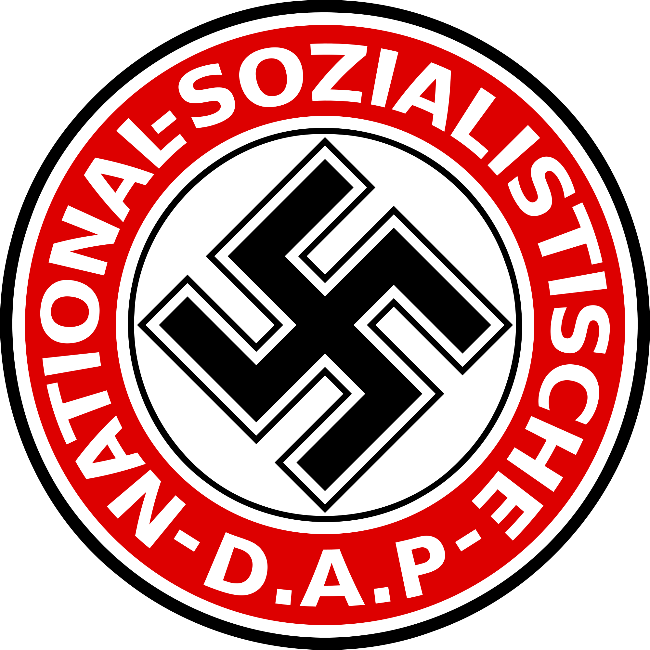 NSDAP
NationaalSocialistische Duitse Arbeiders Partij
Nazi’s
Tegen communisten
Tegen Verdrag van Versailles
Tegen democratie 
Nationalistisch 
Tegen joden = antisemitisme
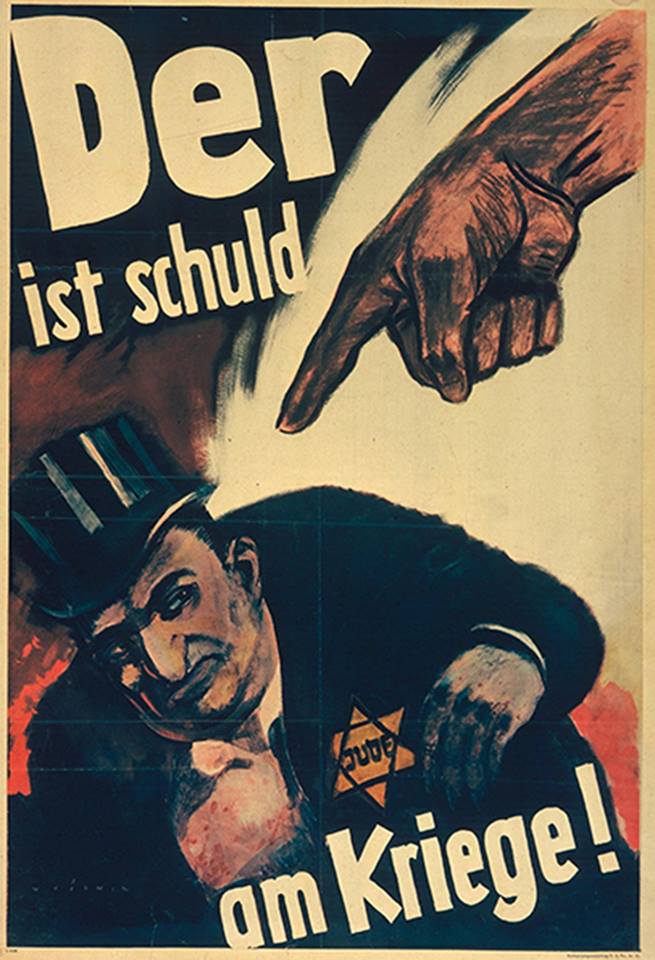 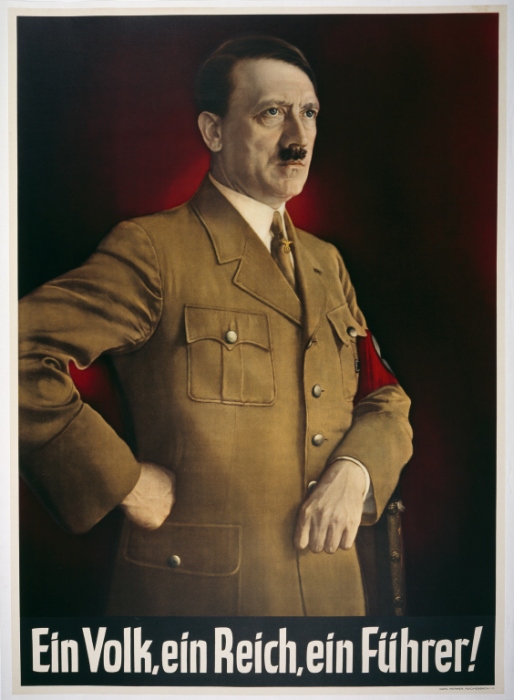 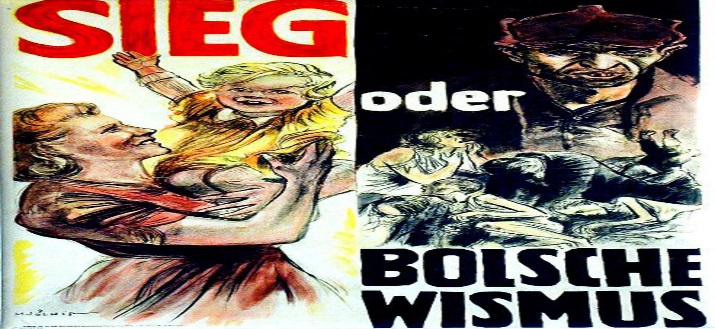 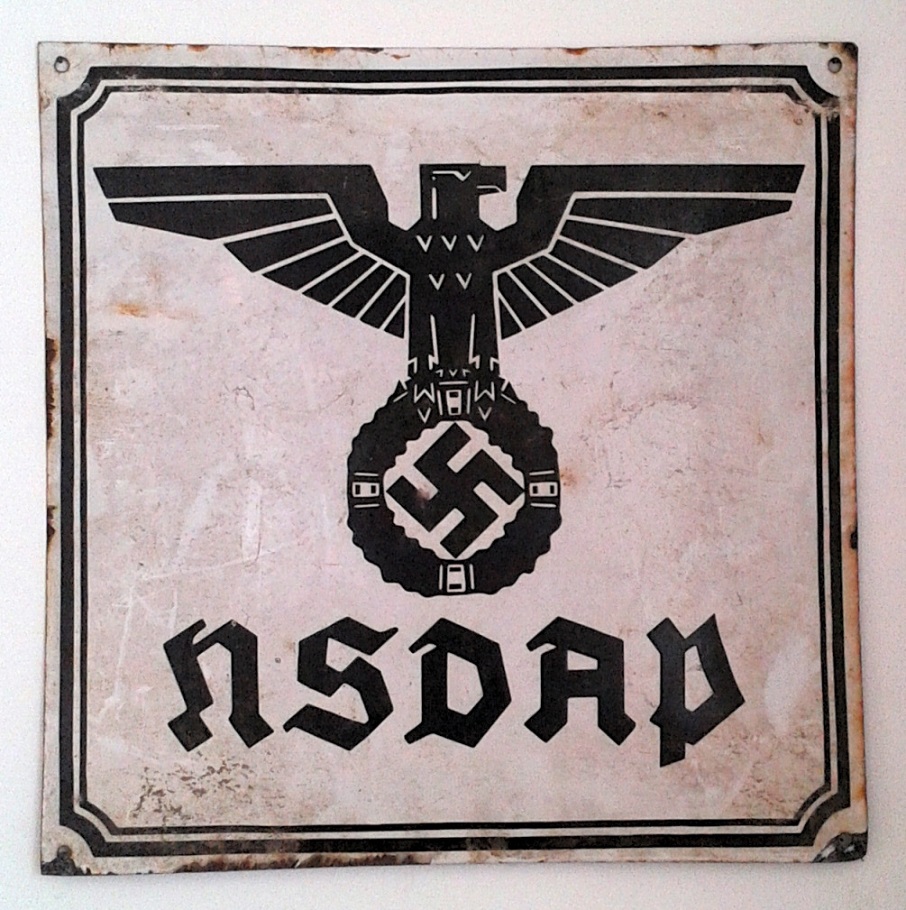 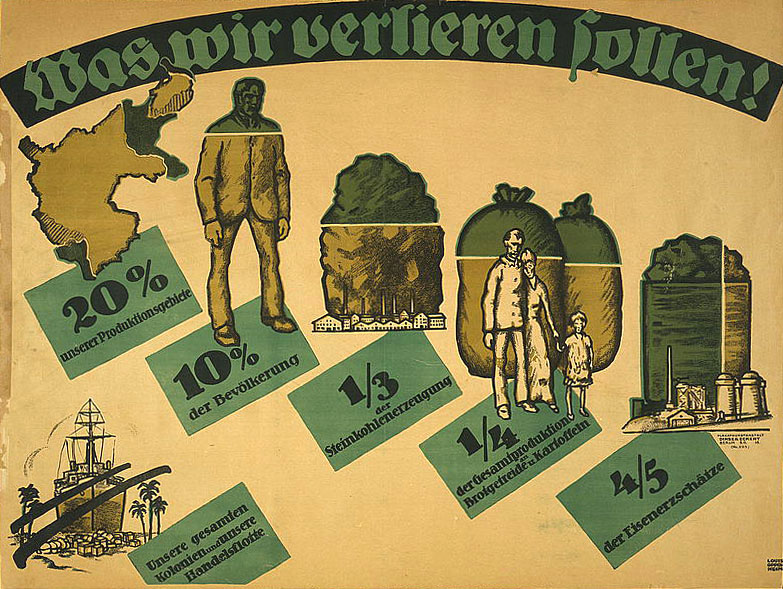 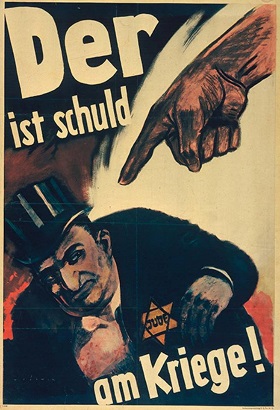 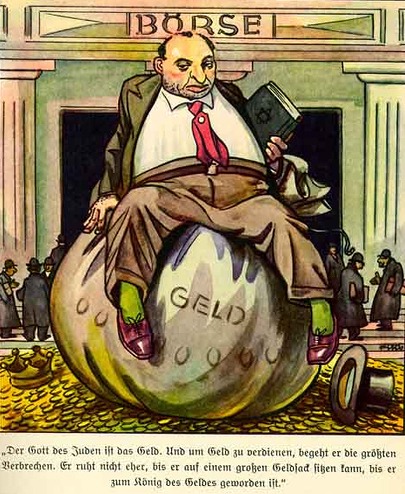 Antisemitisme
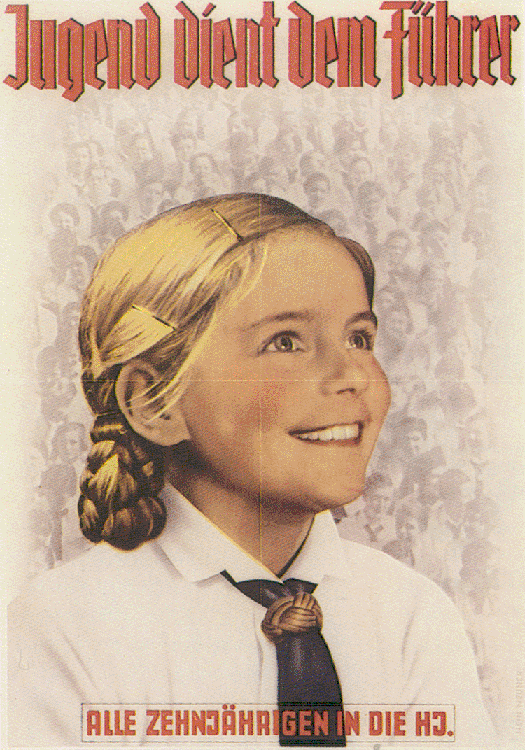 Rassenleer van de nazi’s 
“Het Arische ras is het beste ras!”
Übermensch: blond haar met blauwe ogen
Joden zijn minderwaardig
Untermensch
Joden zijn de schuld van alles
De crisis
Het verlies van WO1
Haat tegen joden = antisemitisme
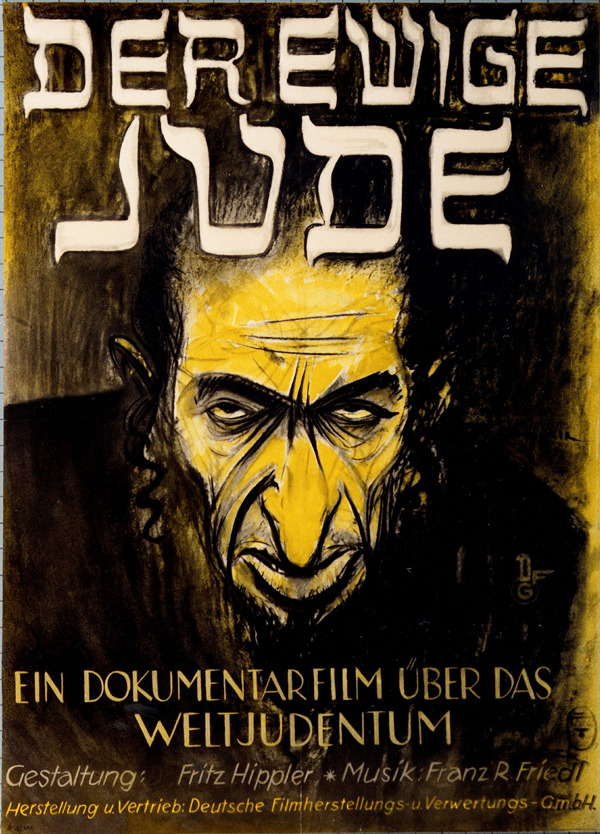 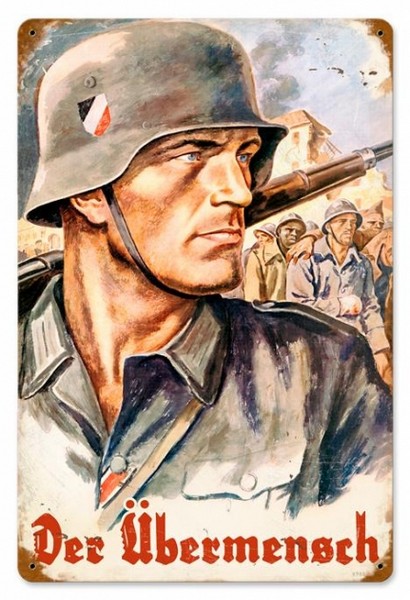 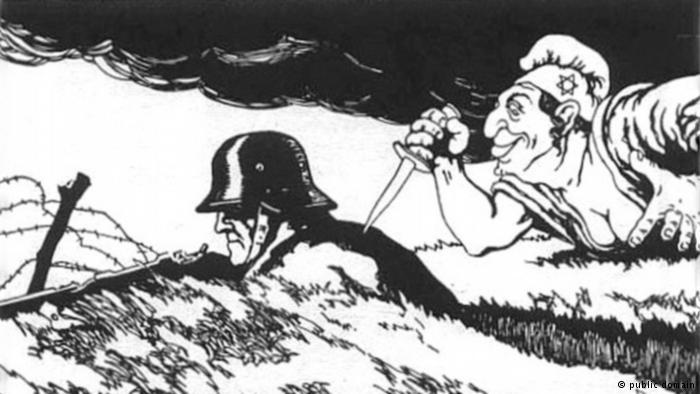 Antidemocratisch
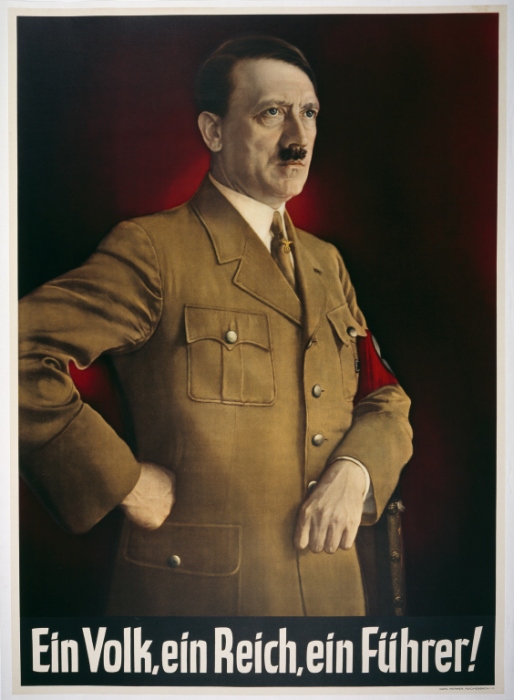 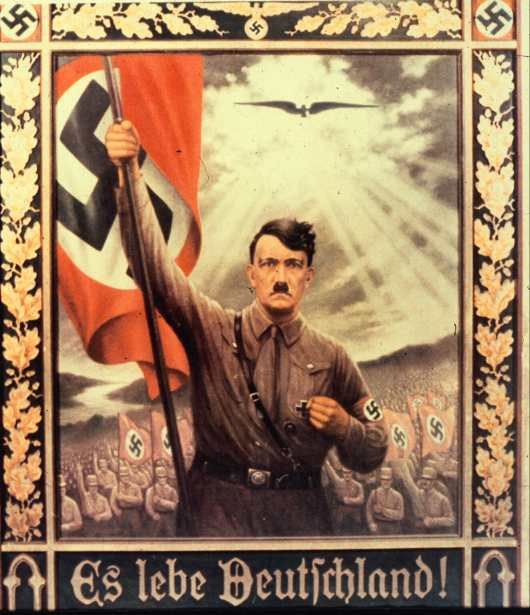 Slappe democratische regeringen
Sterke leider
Der Führer
Dictatuur
Kleine groep of 1 persoon regeert
NSDAP met Hitler
Nationaalsocialisme
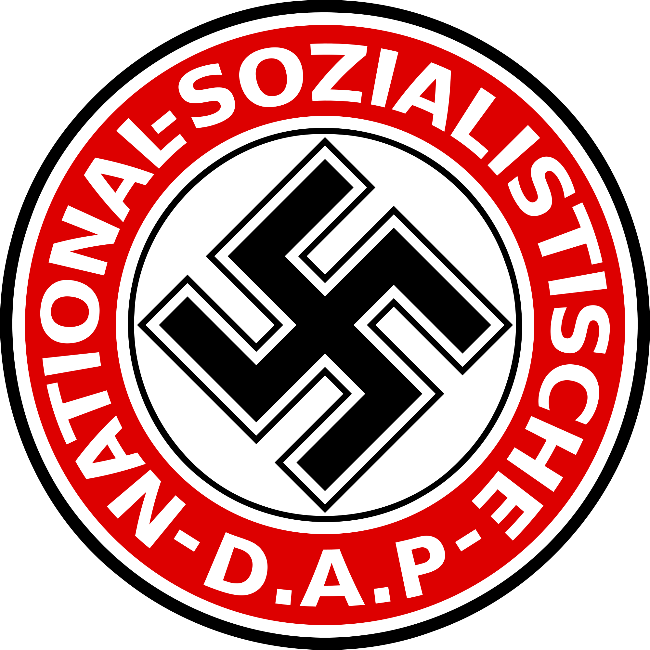 Bierkellerputsch (1923)
Staatsgreep van de nazi’s
Machtsgreep in Beieren
Daarna: Berlijn
Mislukt 
Hitler gearresteerd
“Mein Kampf”
Minder aanhang bij verkiezingen
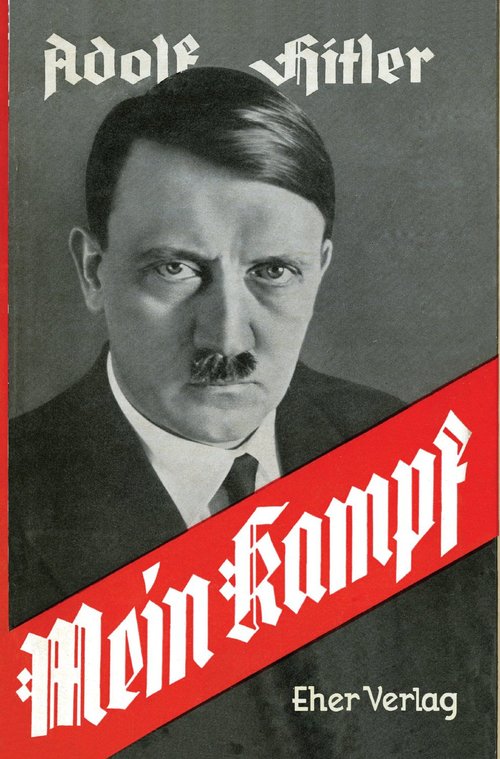 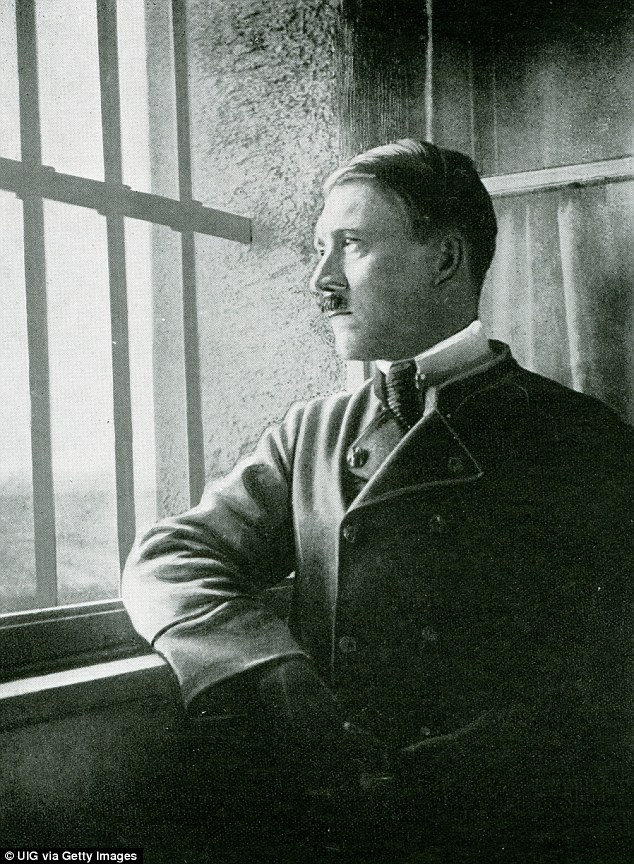 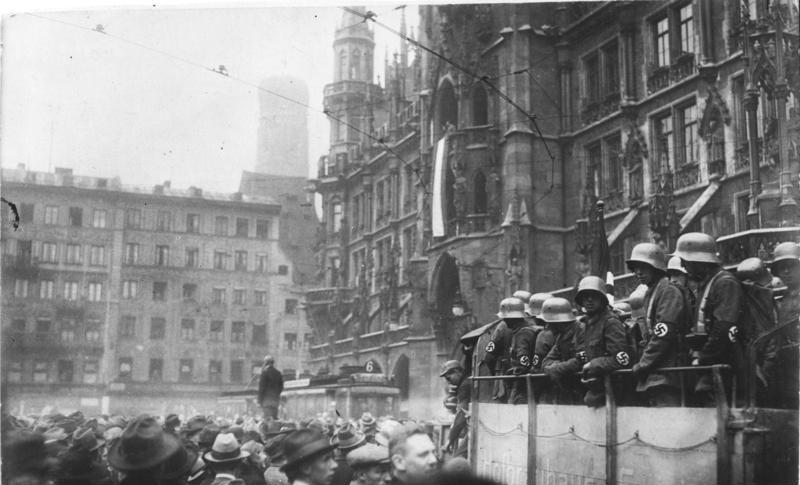 Hitler aan de macht
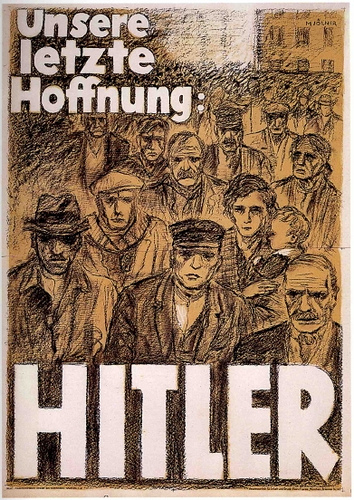 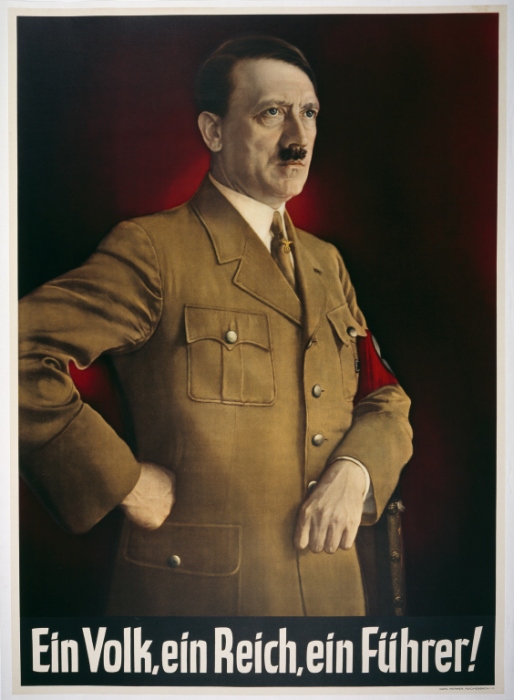 1932: verkiezingen voor de Rijksdag
Volk wil verandering
Crisis in Duitsland
Woede over Verdrag van Versailles
Hitler belooft oplossing
Een sterke leider
Versailles ongedaan maken
Voor werk zorgen
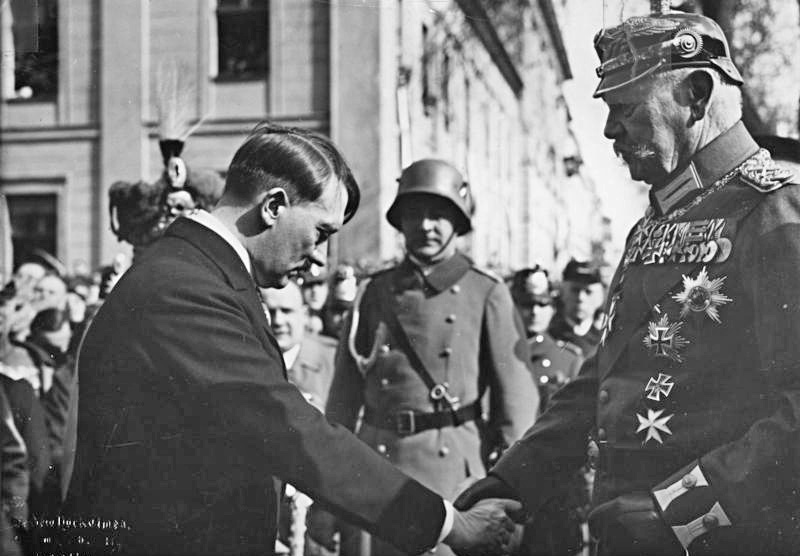 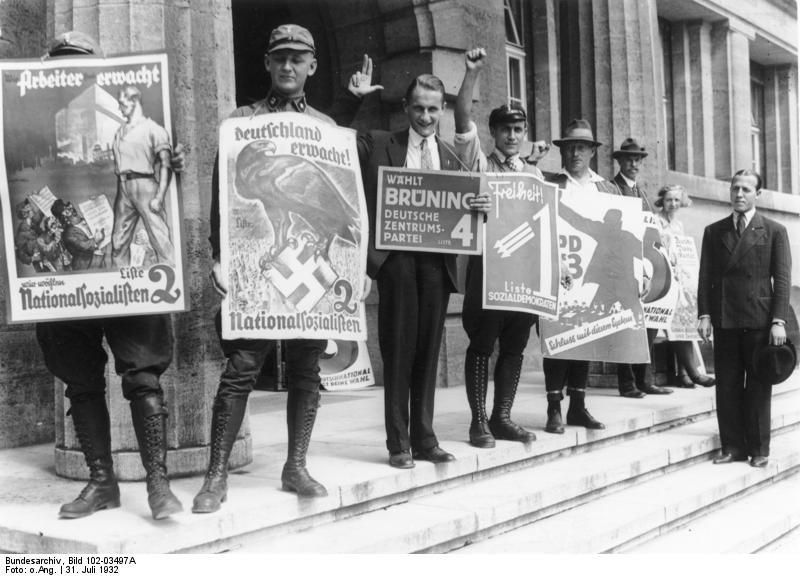 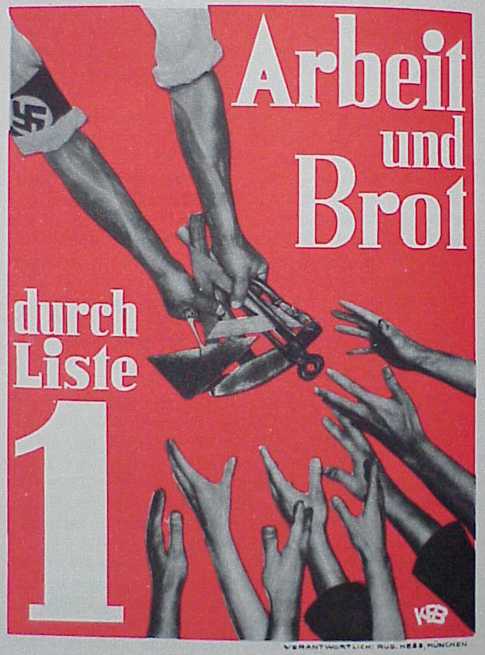 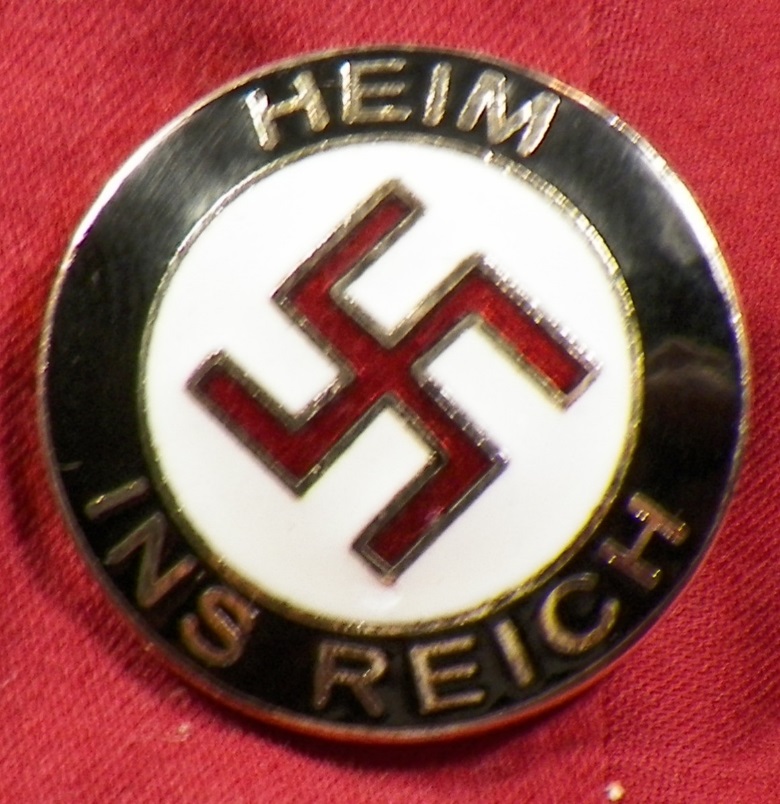 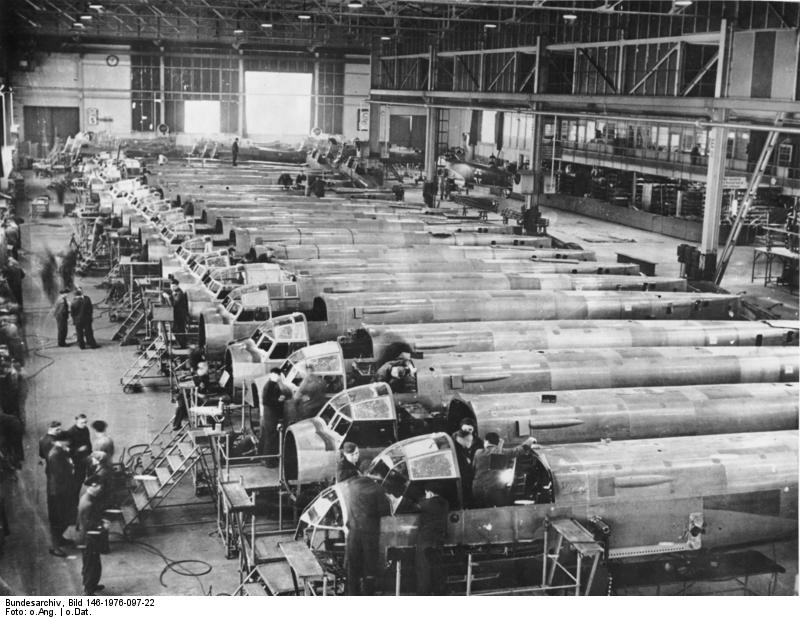 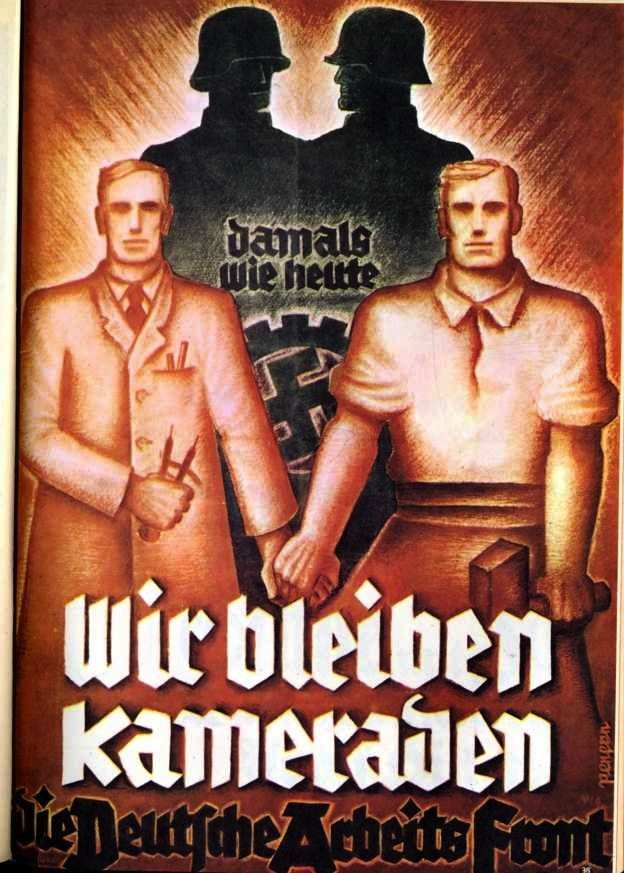 Das Schanddiktat
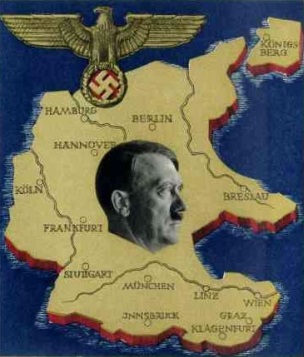 Verdrag van Versailles
Een dictee
Vreselijke straf
Groot-Duitsland
Leger weer opbouwen
Land weer terug

Het verdrag van Versailles was een oorzaak voor de opkomst van Hitler en de NSDAP
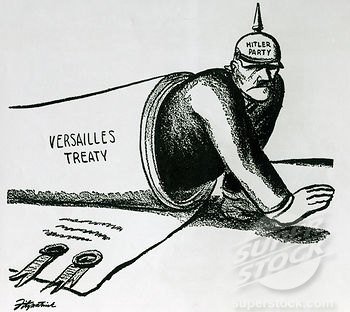 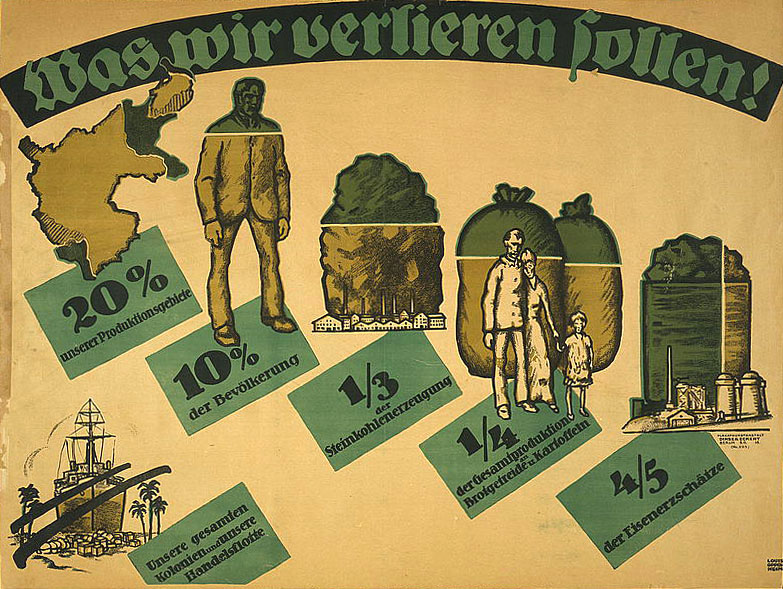 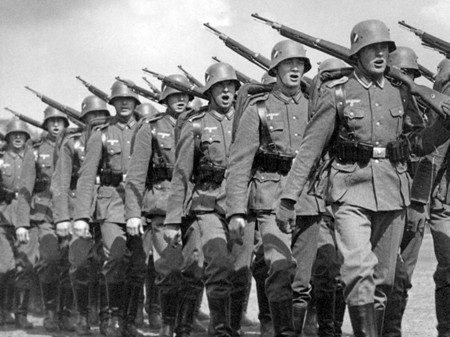 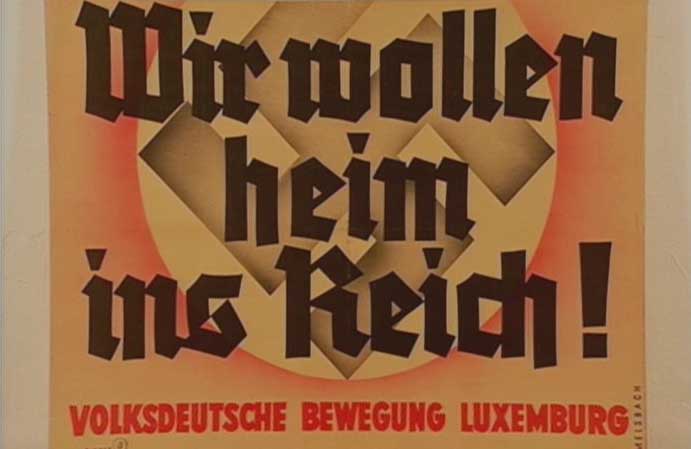 1929 – De Grote Crisis
Onze laatste hoop: Hitler
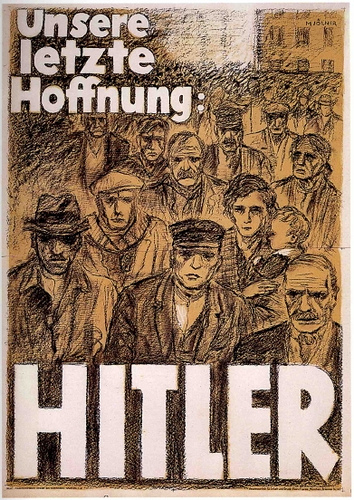 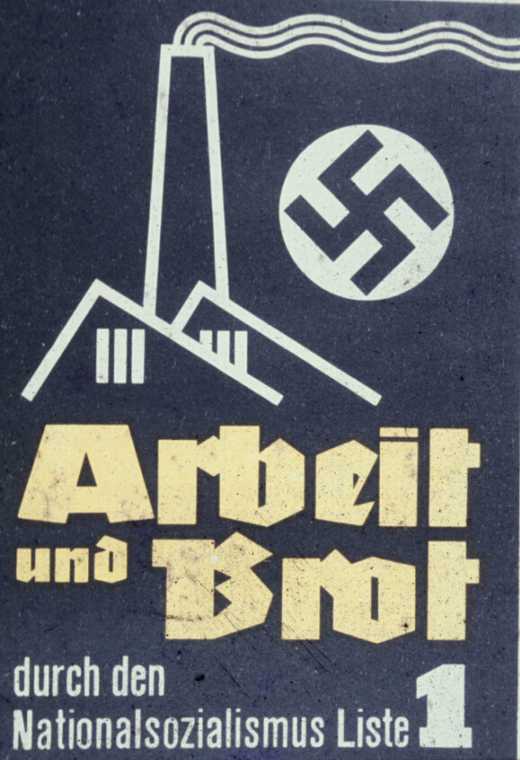 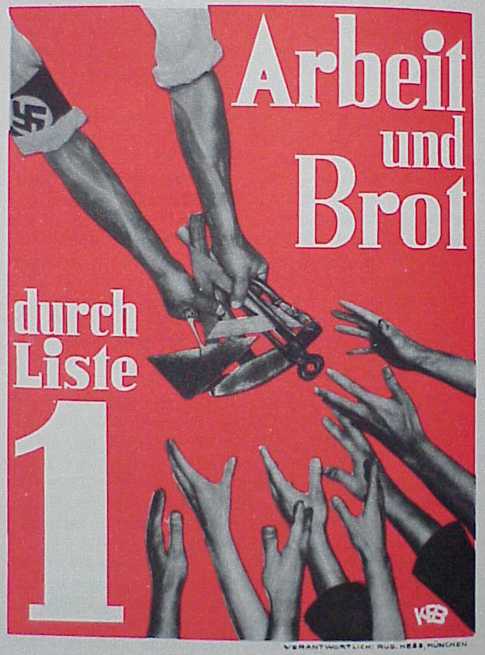 Hitler aan de macht
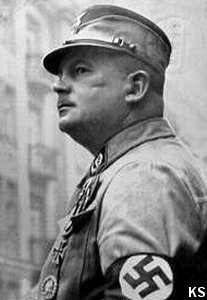 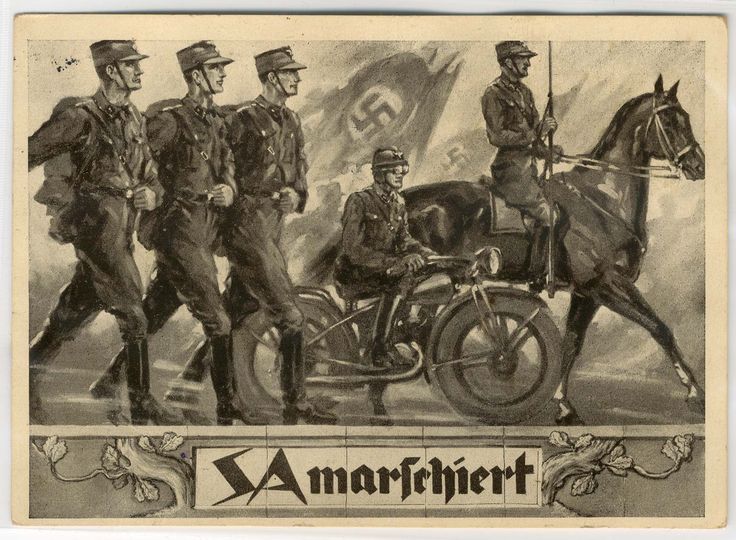 Terreur van paramilitaire nazi’s
SA: Sturmabteilung
“Bruinhemden” 
Ernst Röhm
Knokploegen: tegen communisten en joden
SS: Schutzstaffel
Lijfwacht
Heinrich Himmler
Later: elitekorps van de nazi’s
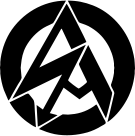 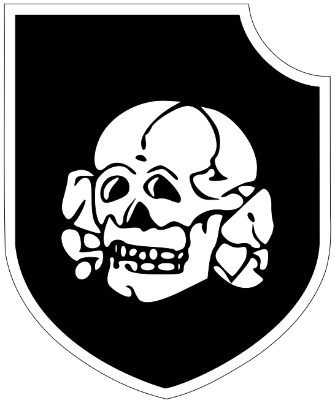 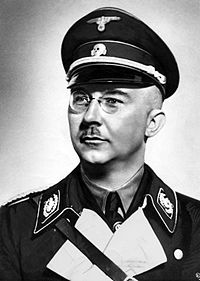 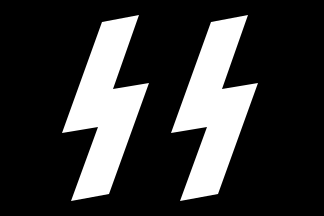 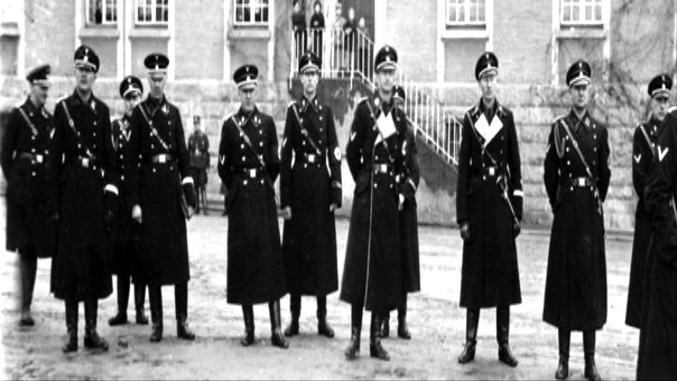 Hitler aan de macht
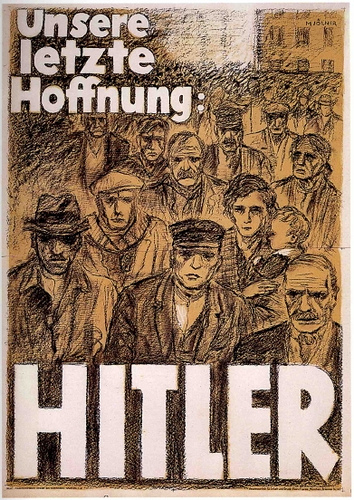 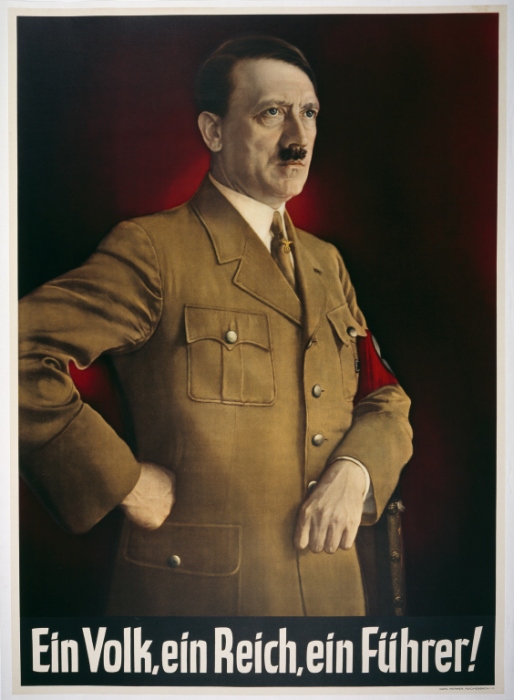 1932: verkiezingen voor de Rijksdag
Crisis in Duitsland  volk wil verandering
NSDAP grote winnaar
1933: Hitler wordt alleenheerser
Rijkskanselier: leider van de regering
Machtigingswet: Hitler krijgt alle macht
Dictator 
Der Führer
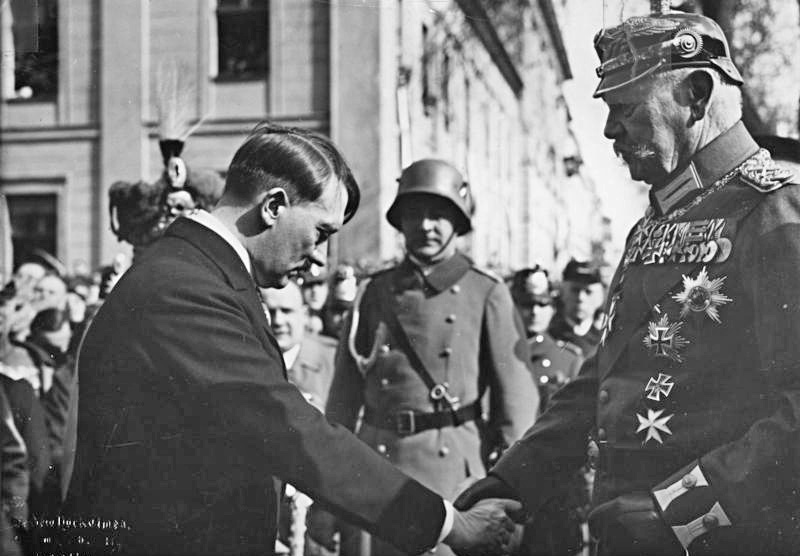 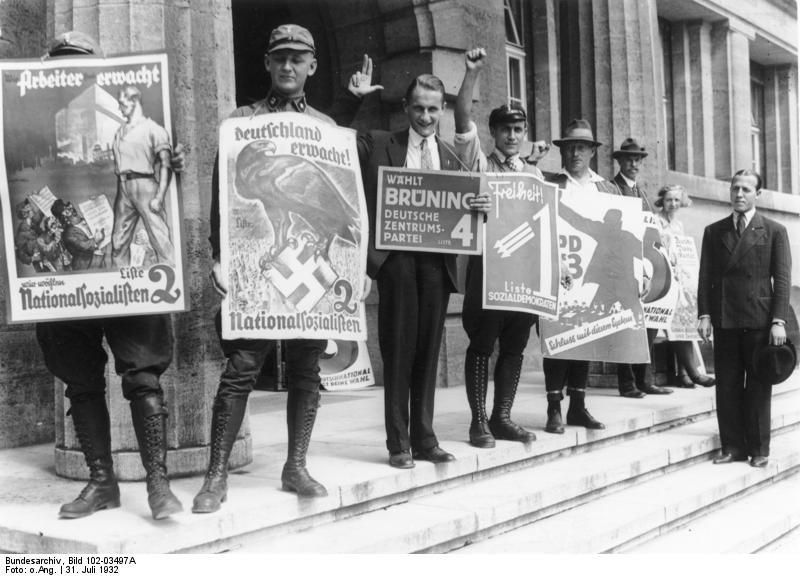 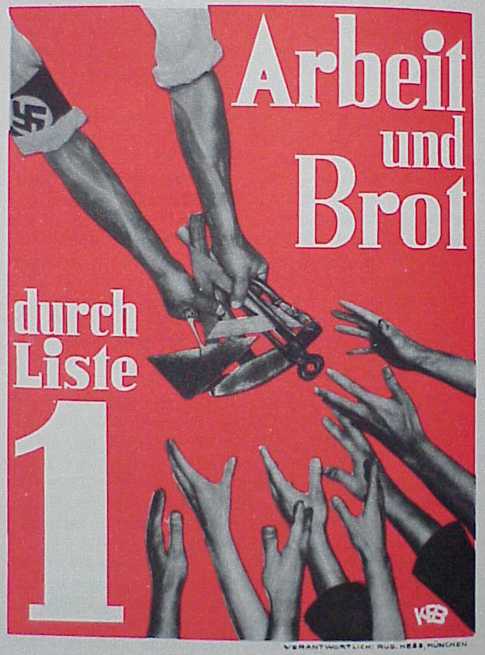 Hitler aan de macht
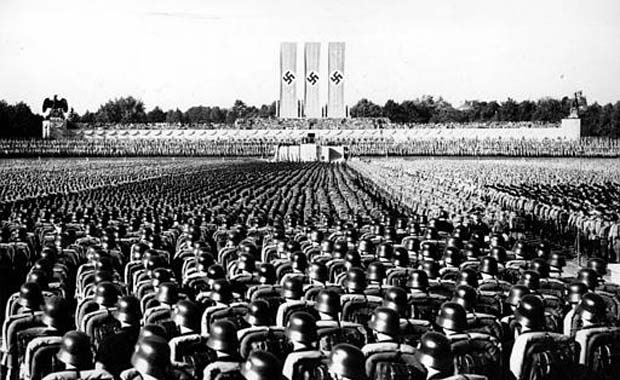 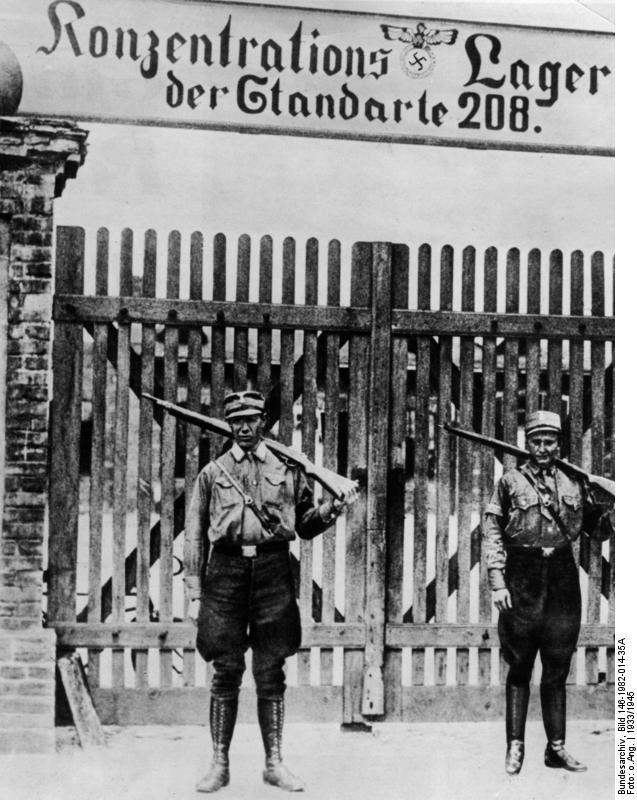 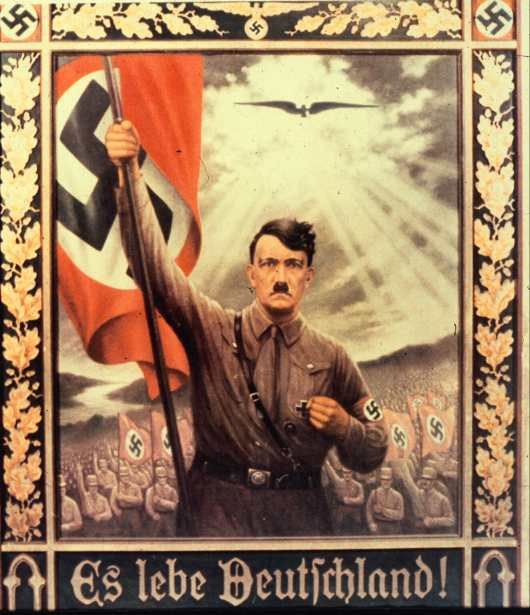 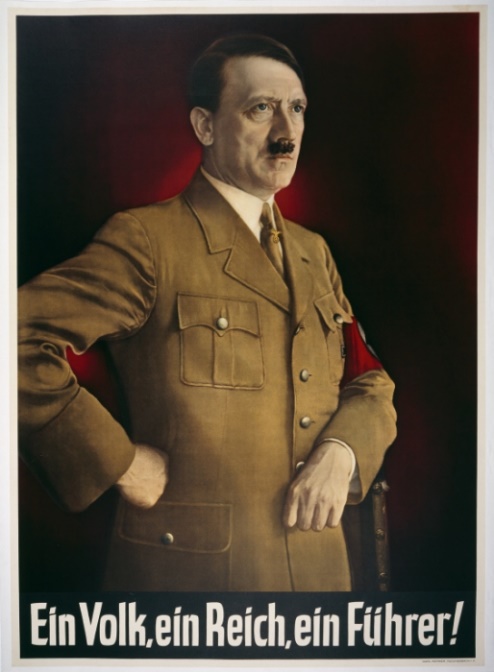 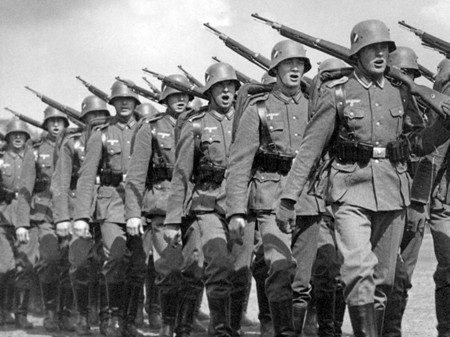 Duitsland nationaalsocialistisch maken
Propaganda en indoctrinatie
Joseph Goebbels
Hitlerjugend en Bund Deutscher Mädel
concentratiekampen
Politieke tegenstanders
Joden 
Massabijeenkomsten 
Herbewapening van het leger
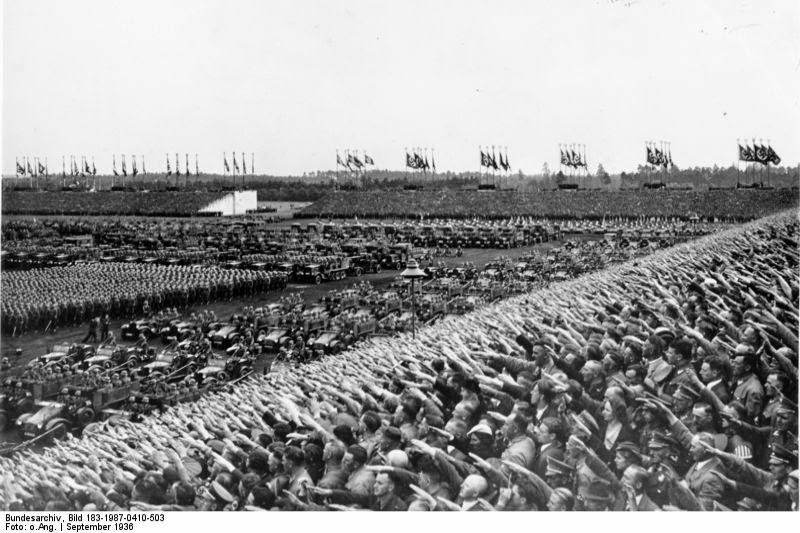 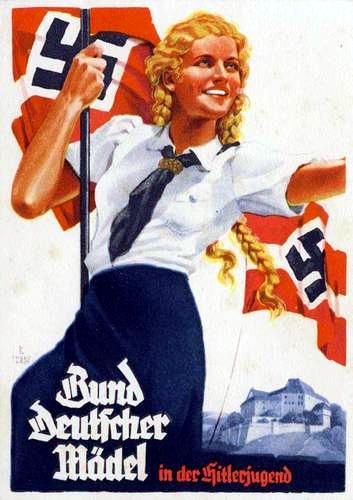 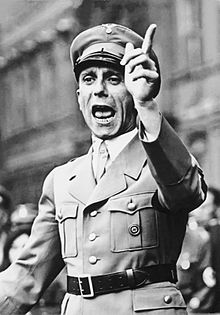 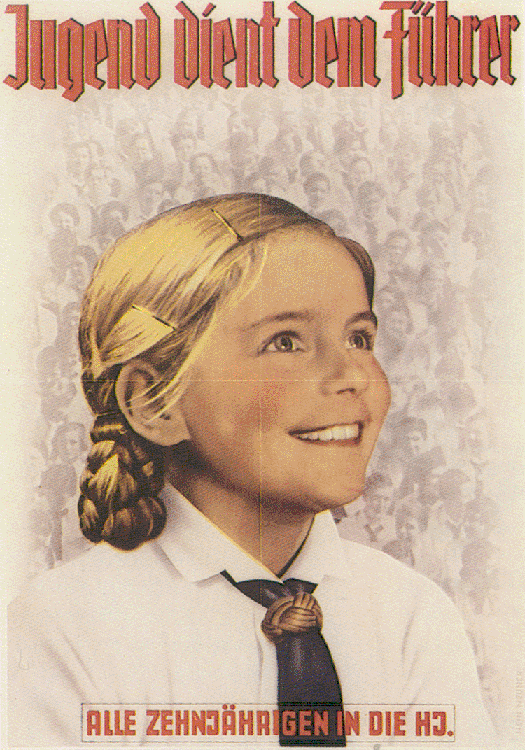 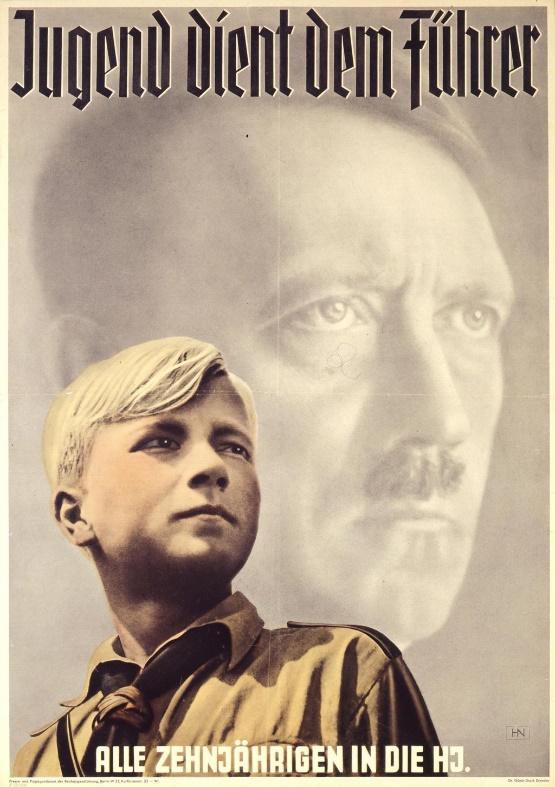 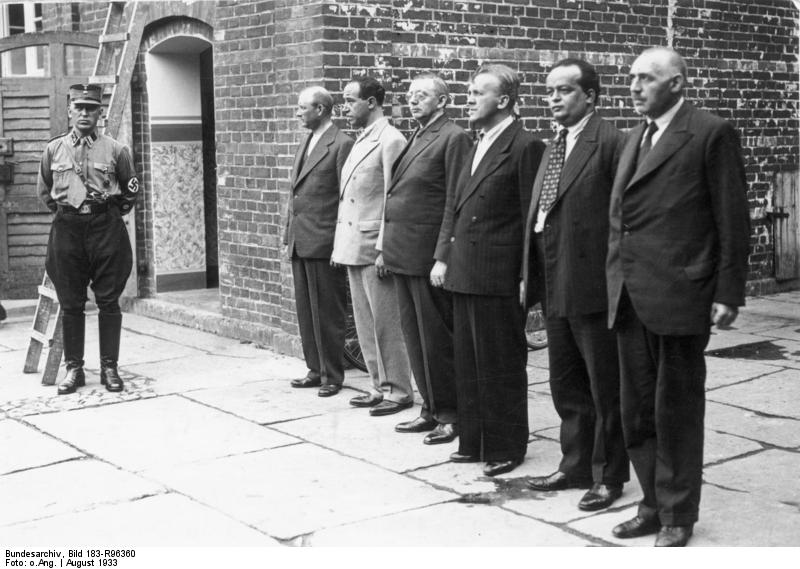 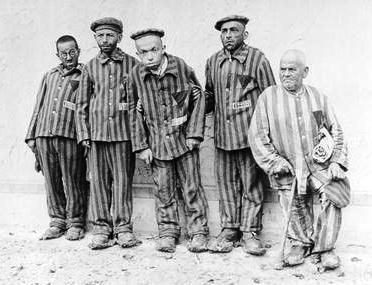 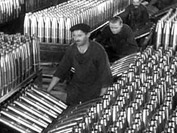 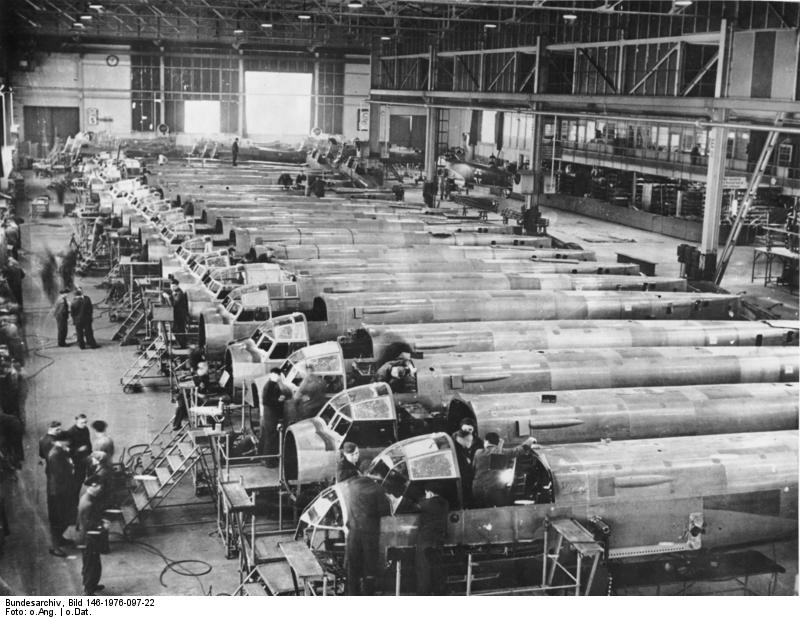 1910
1930
1900
1920
1950
1940
WO 2
WO 1
interbellum (1918 – 1939)
Derde Rijk (1933 – 1945)
Weimarrepubliek (1918 – 1933)
1929
Beurskrach New York
1939 – 1945 
Tweede Wereldoorlog
1914 – 1918 
Eerste Wereldoorlog
1923
Crisis met hyperinflatie
1920
Oprichting NSDAP
1933
Hitler wordt dictator van Duitsland
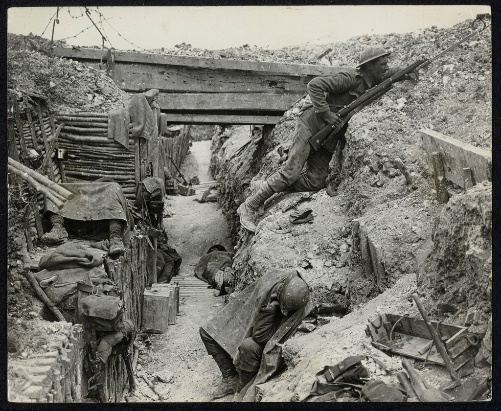 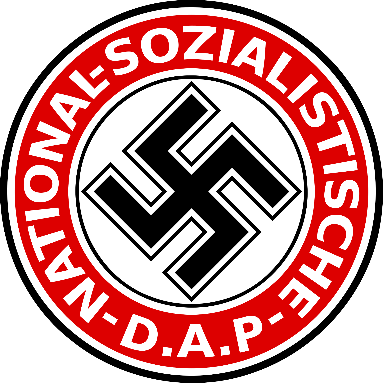 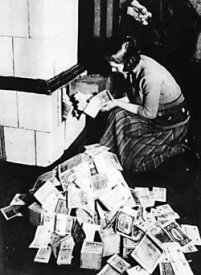 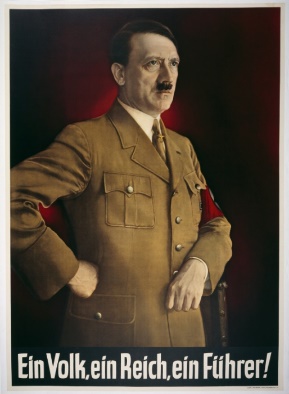 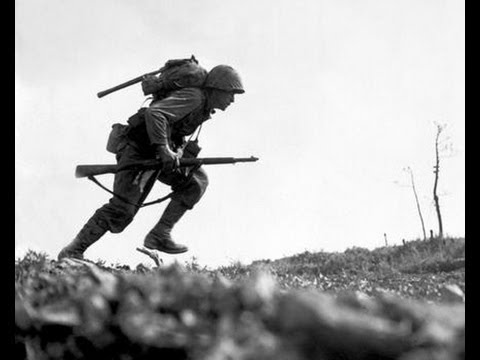 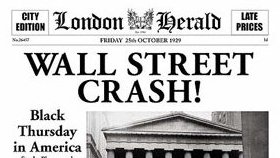